Objet / chose
Objet / chose
Le nom
Le nom
animal
animal
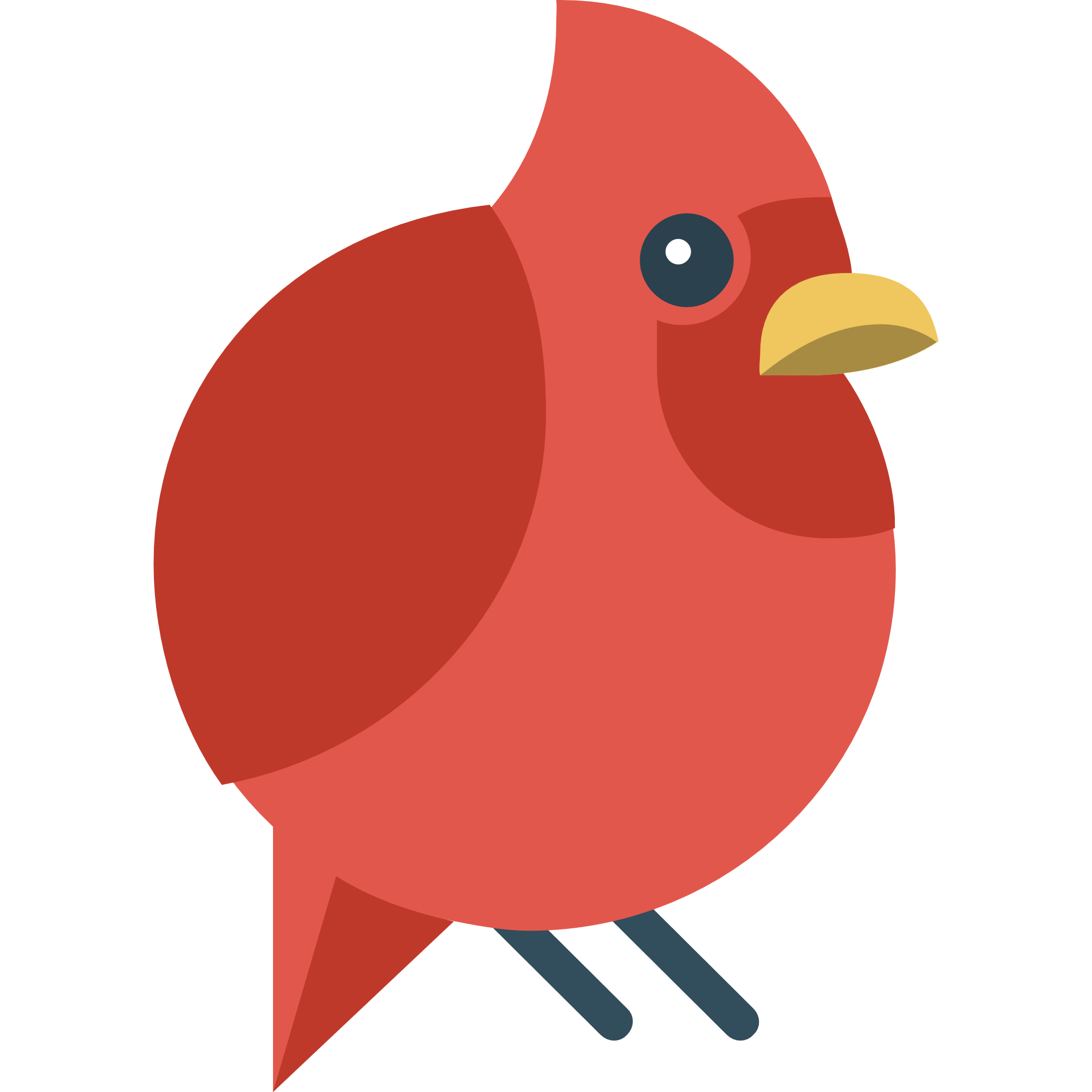 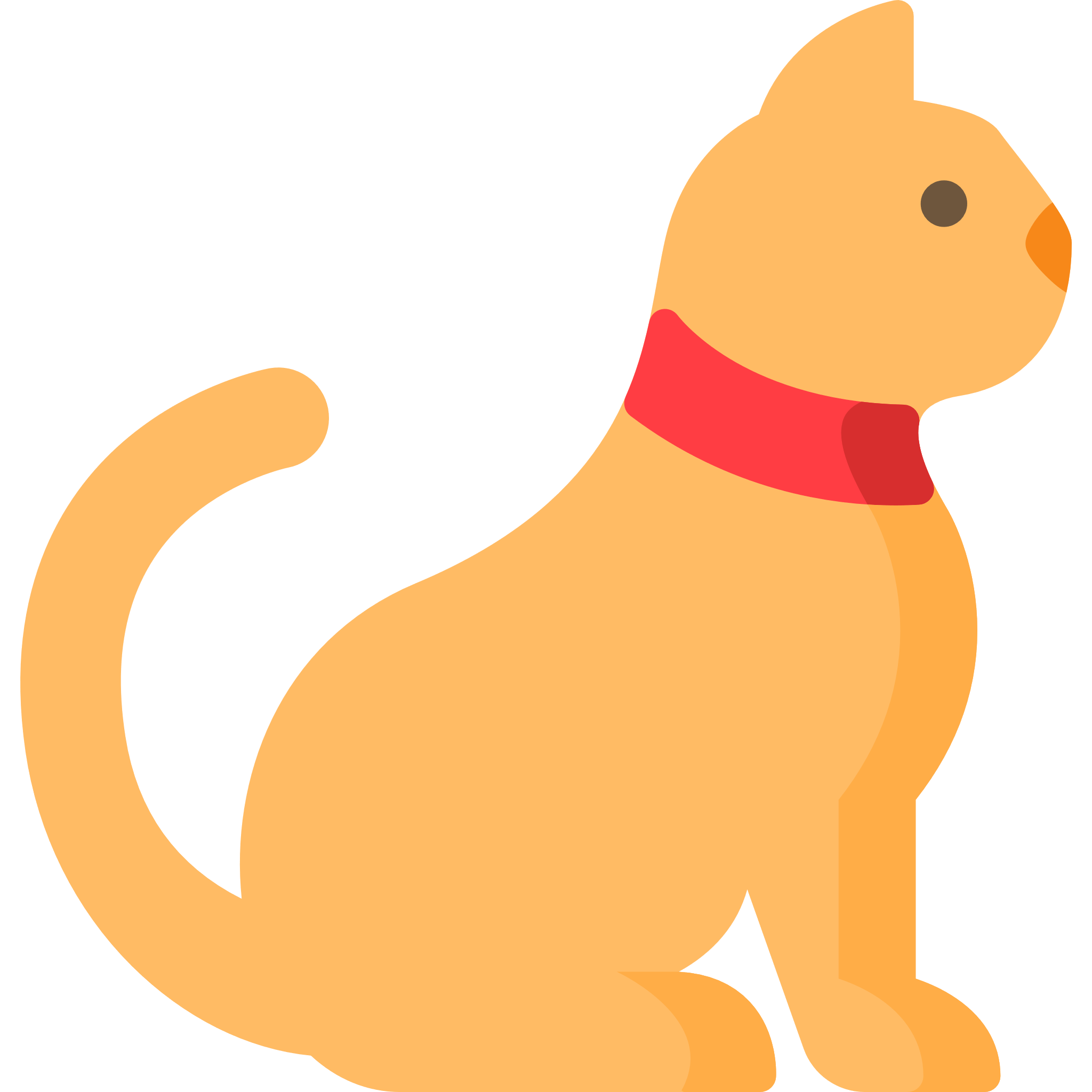 personne
personne
Un oiseau
Ton chat
lieu
lieu
Objet / chose
Objet / chose
Le nom
Le nom
animal
animal
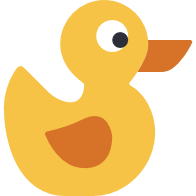 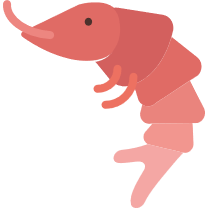 personne
personne
Le canard
Une crevette
lieu
lieu
Objet / chose
Objet / chose
Le nom
Le nom
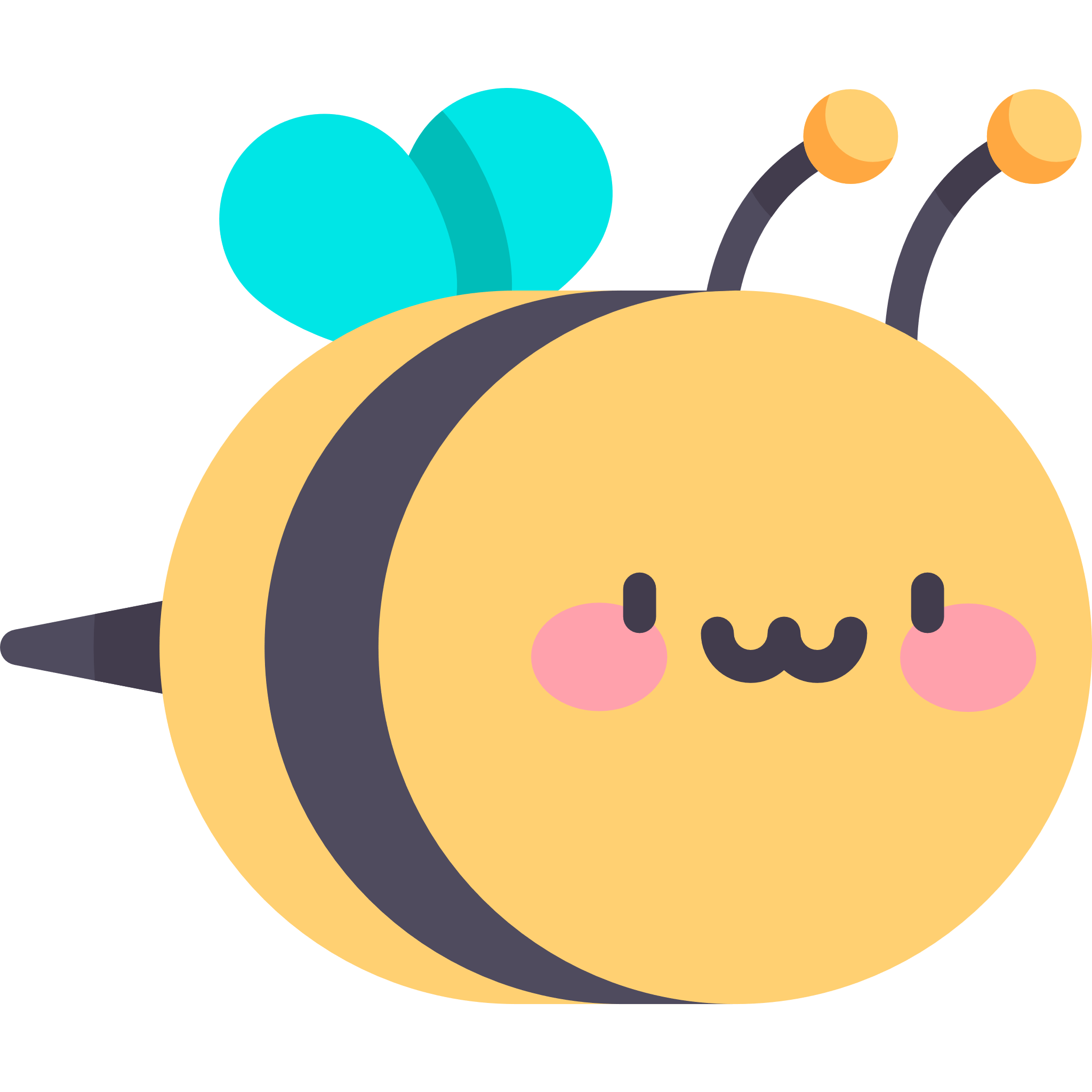 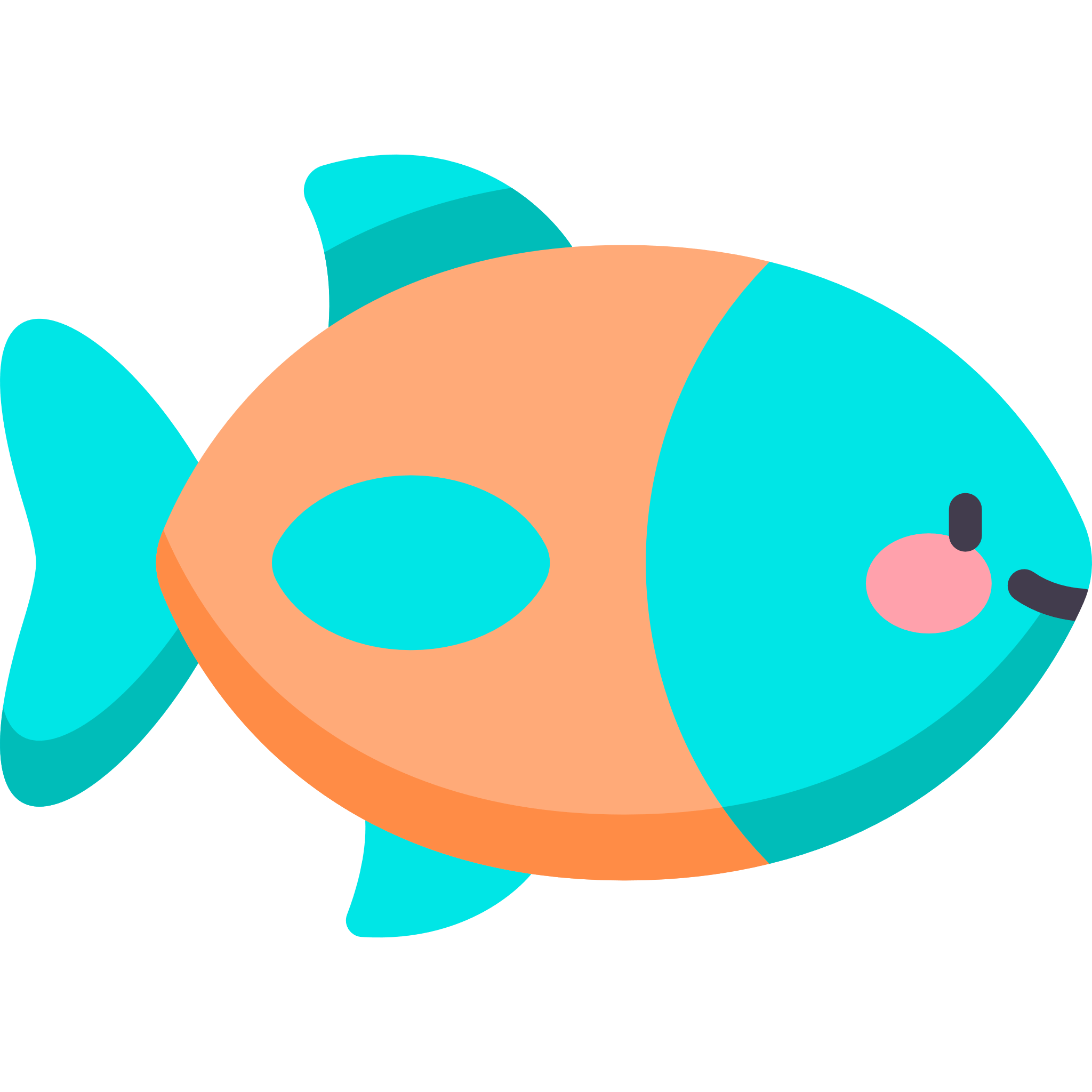 animal
animal
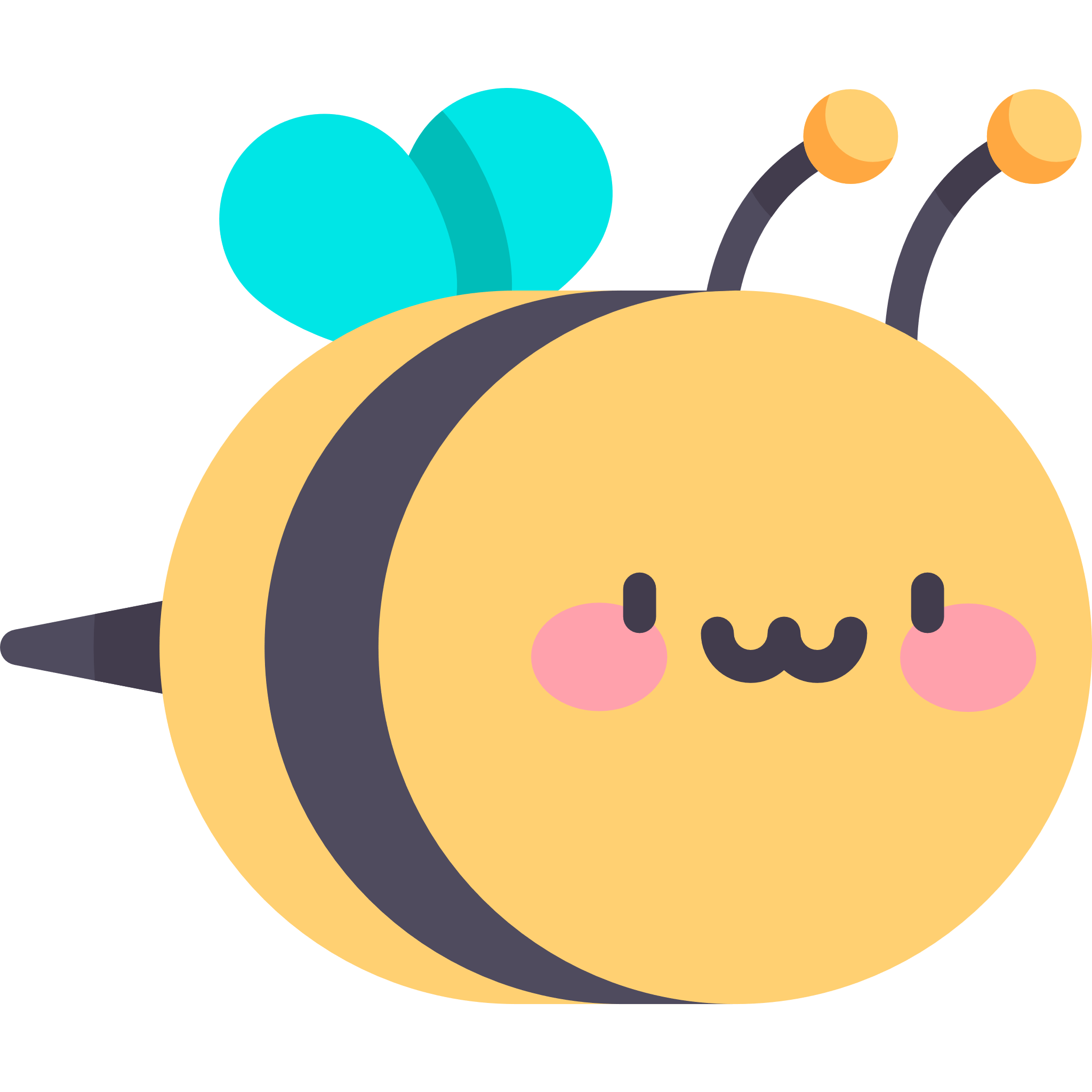 personne
personne
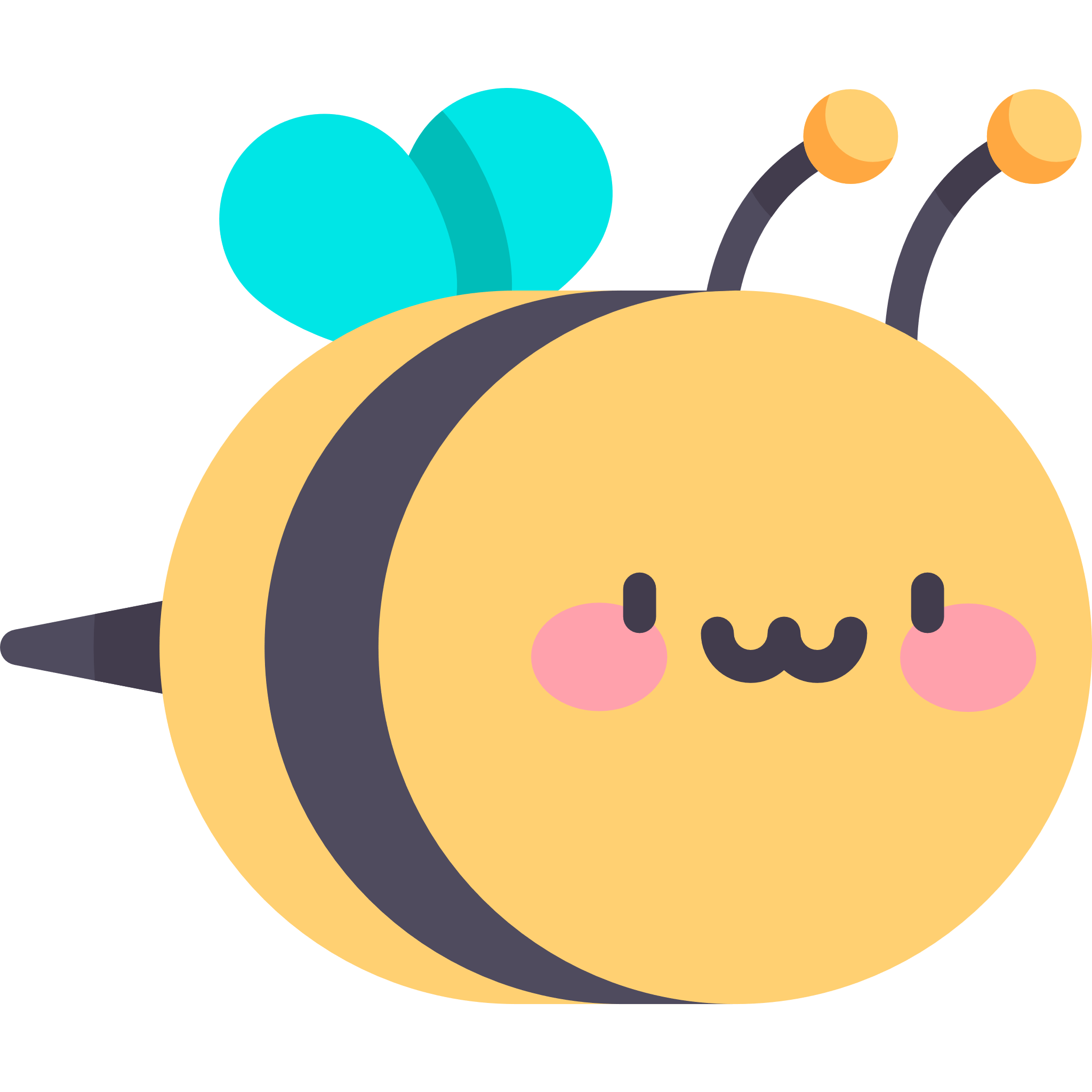 Des poissons
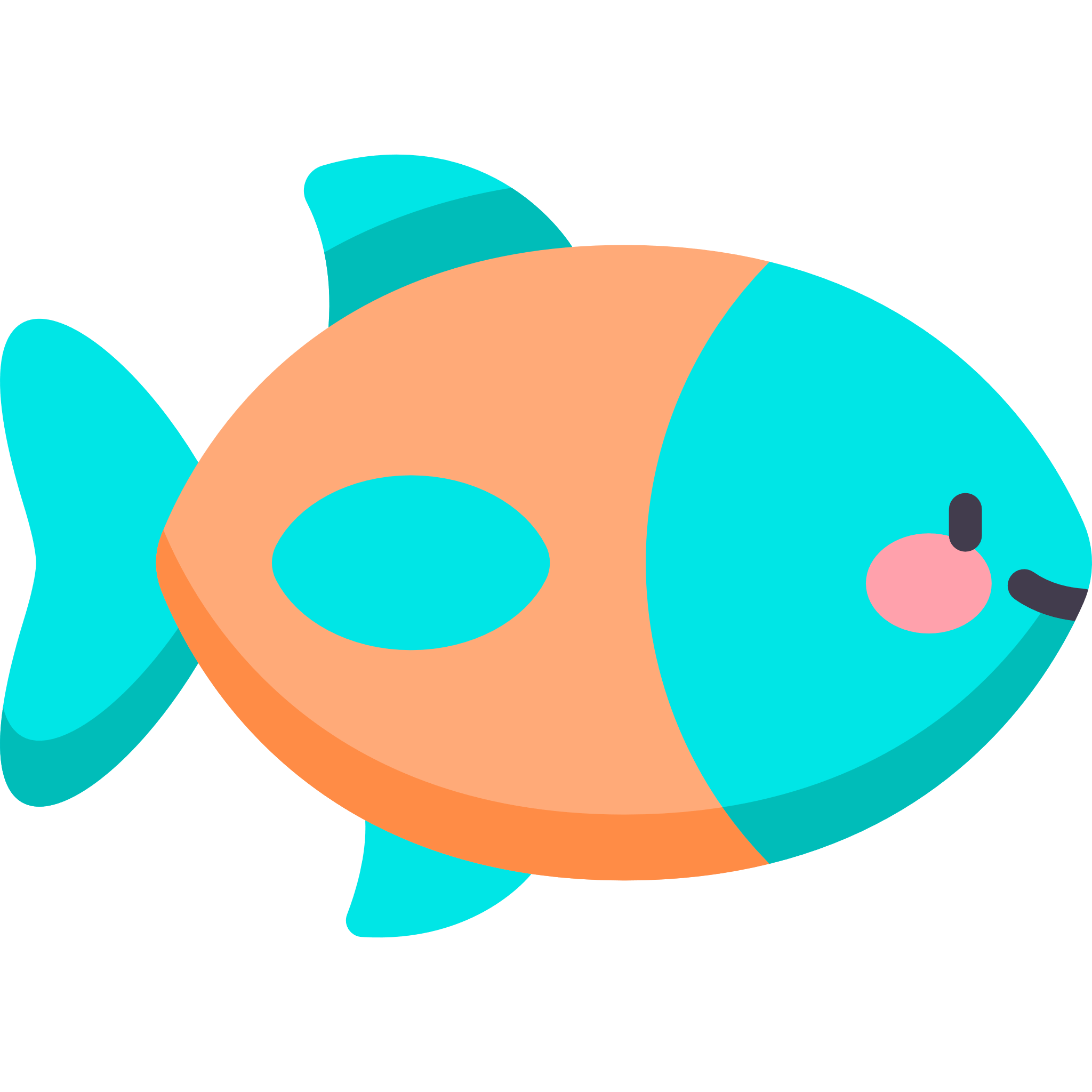 Les abeilles
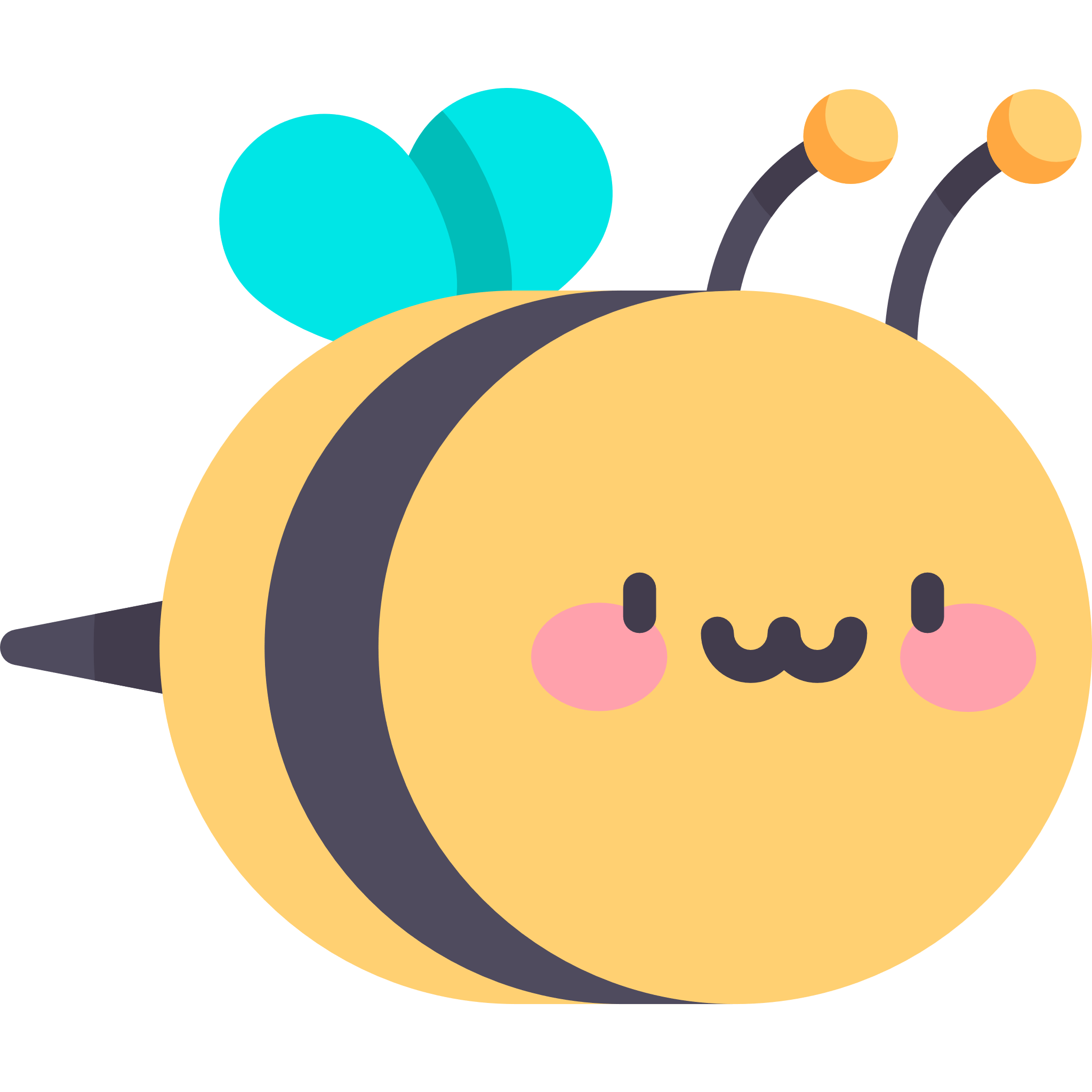 lieu
lieu
Objet / chose
Objet / chose
Le nom
Le nom
animal
animal
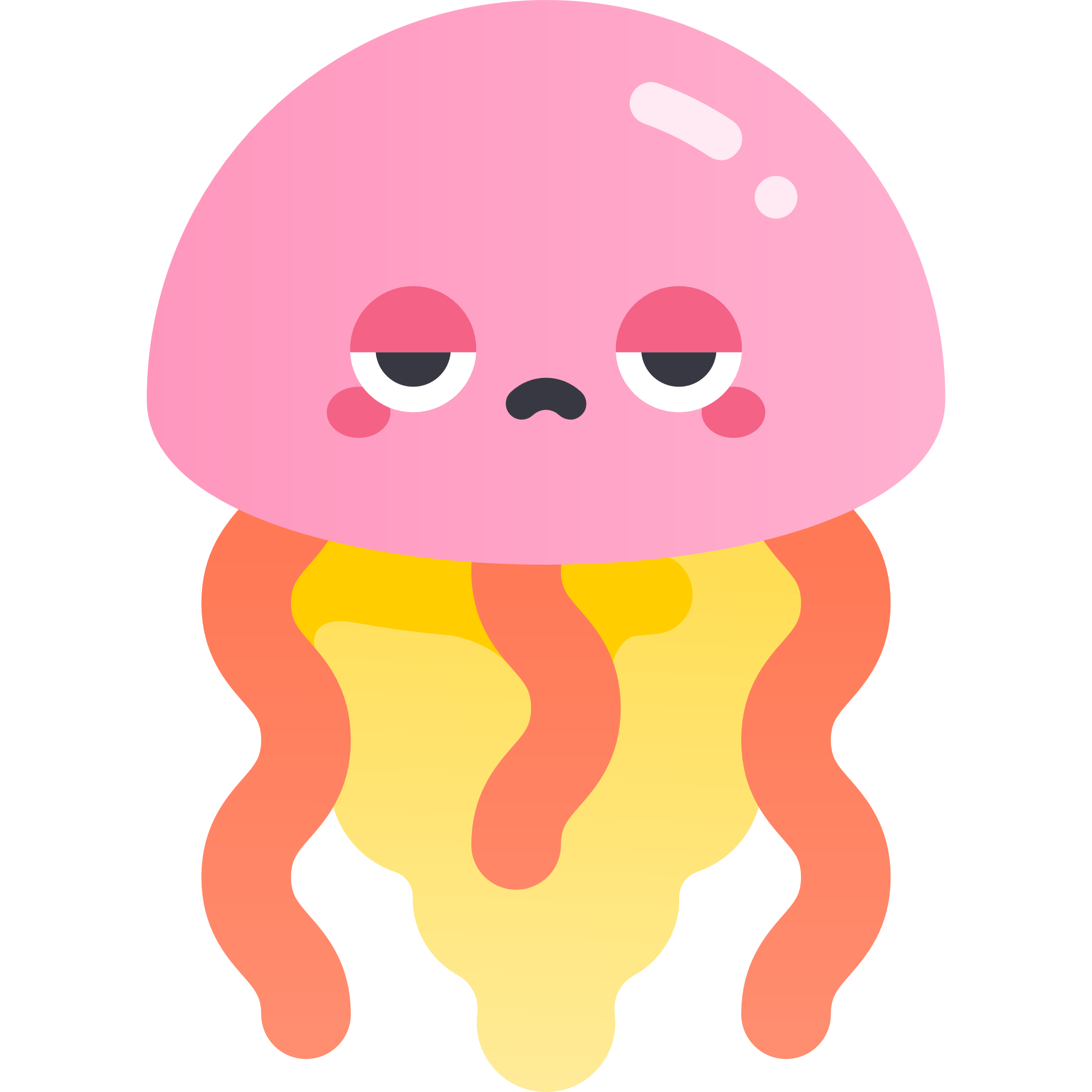 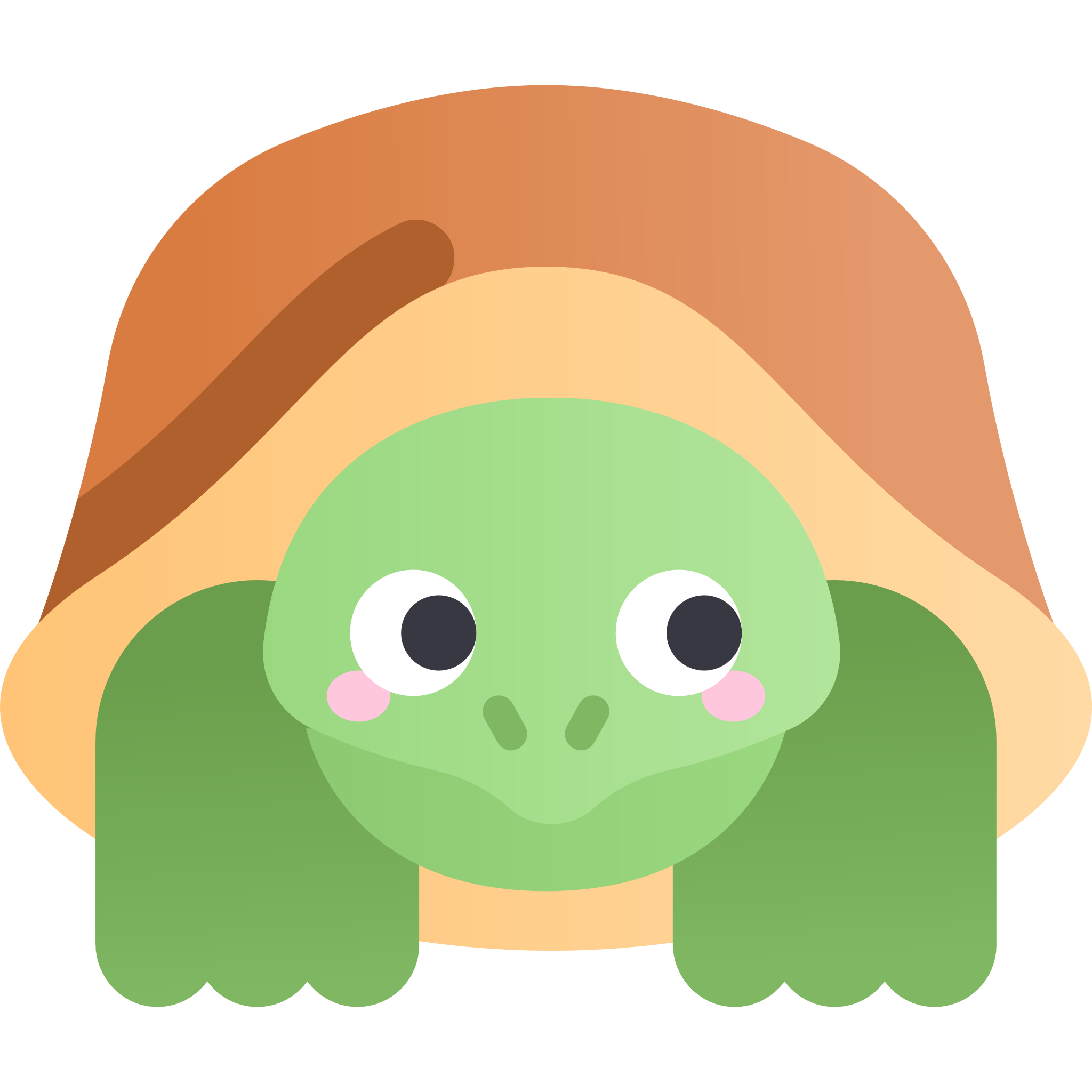 personne
personne
Une méduse
Ma tortue
lieu
lieu
Objet / chose
Objet / chose
Le nom
Le nom
animal
animal
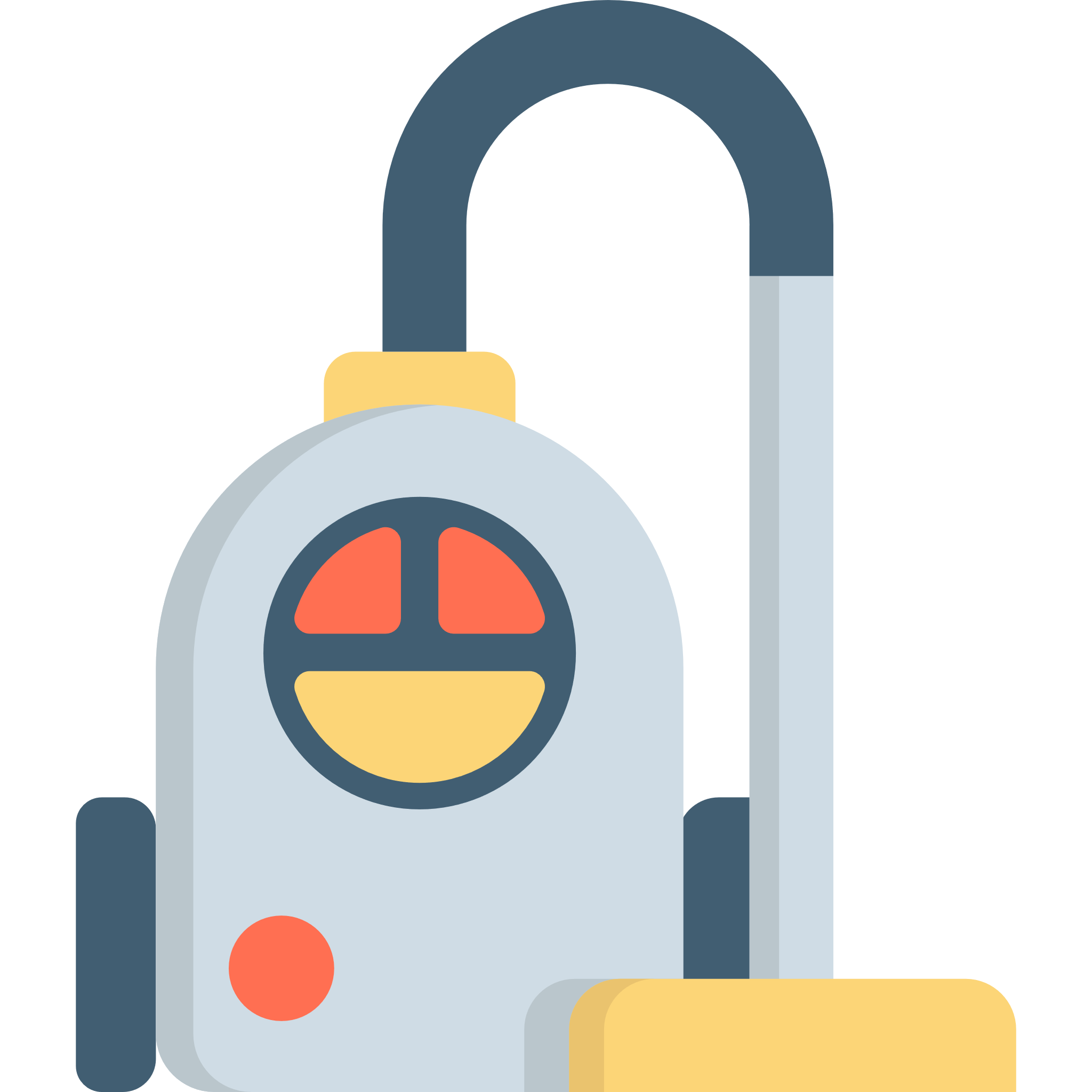 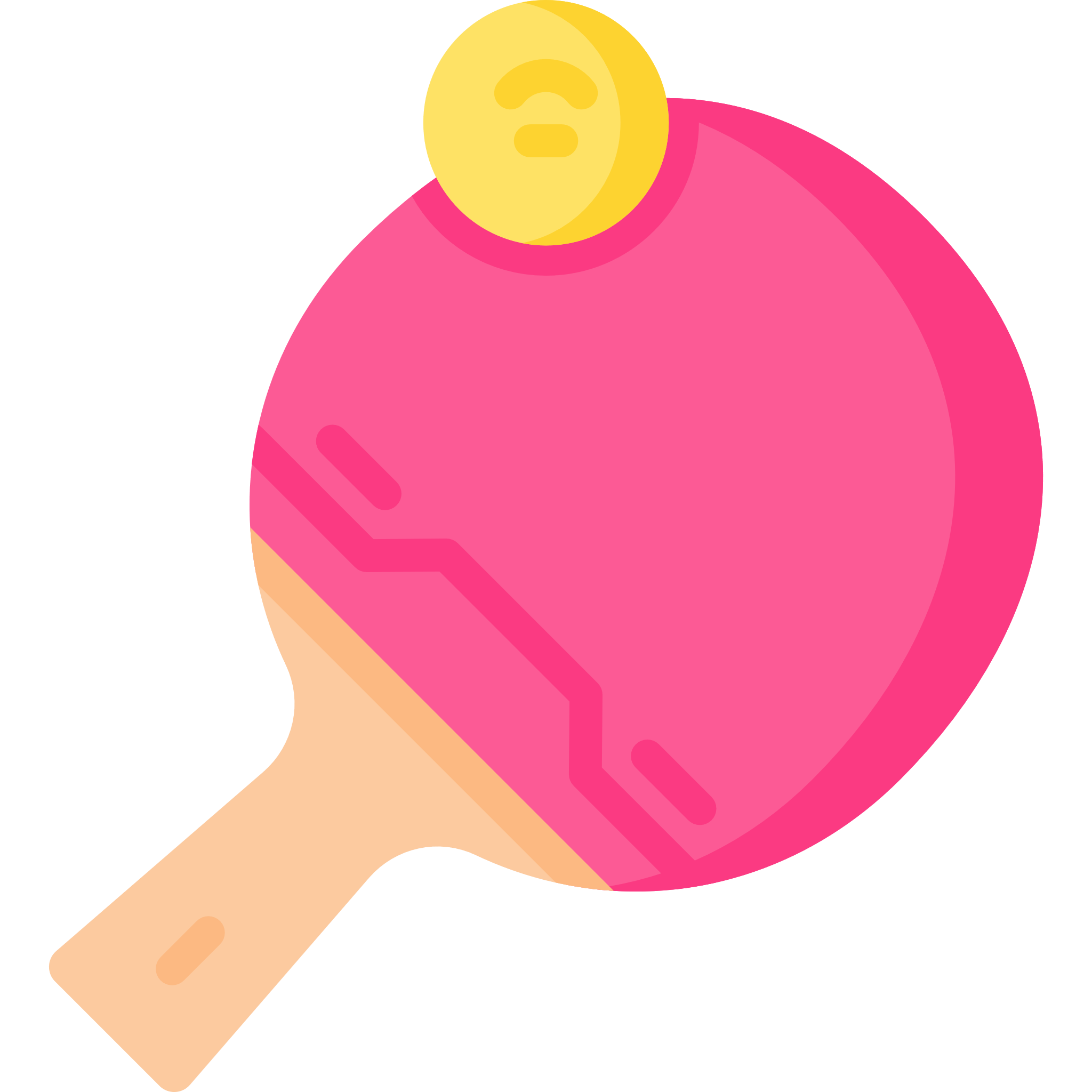 personne
personne
L’aspirateur
Une raquette
lieu
lieu
Objet / chose
Objet / chose
Le nom
Le nom
animal
animal
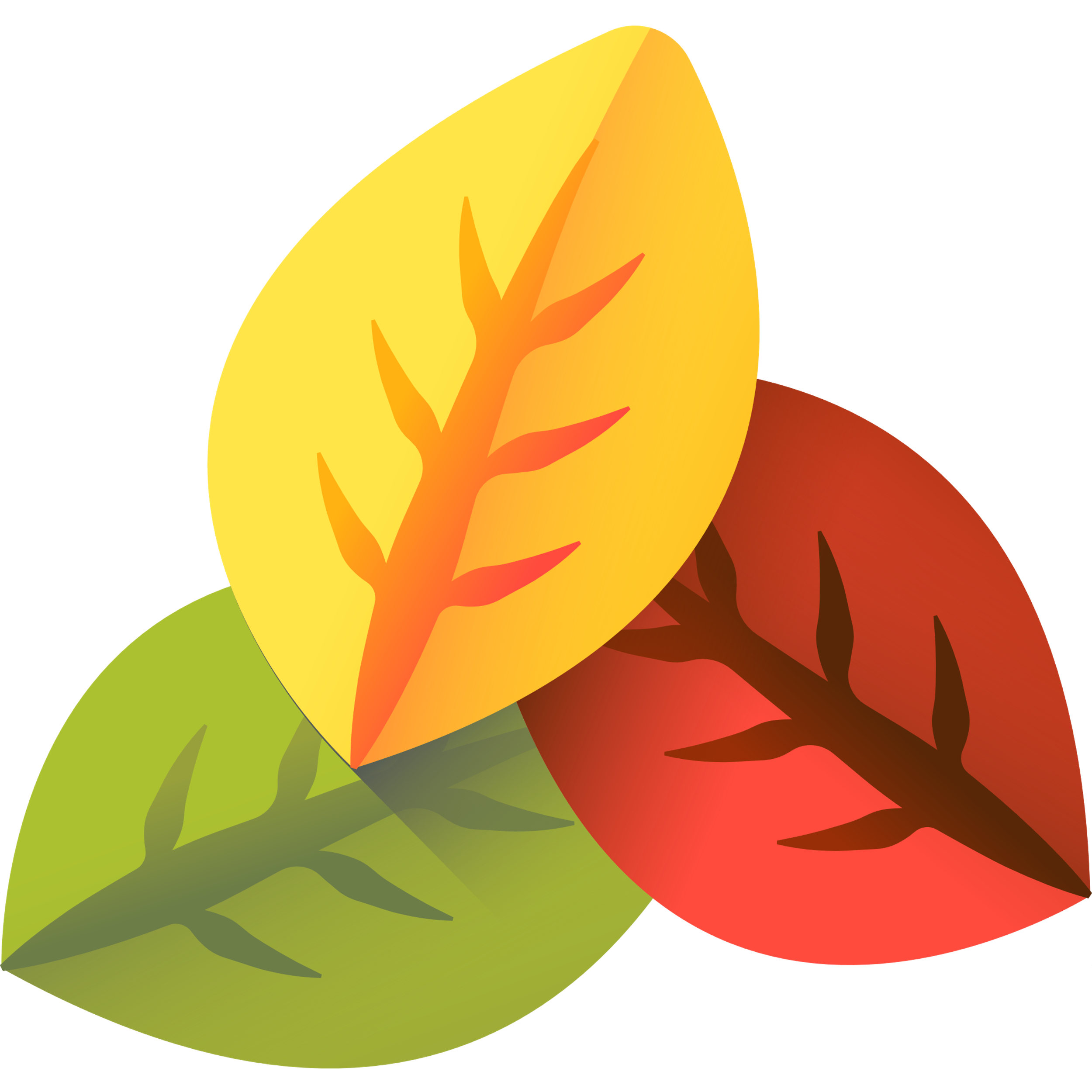 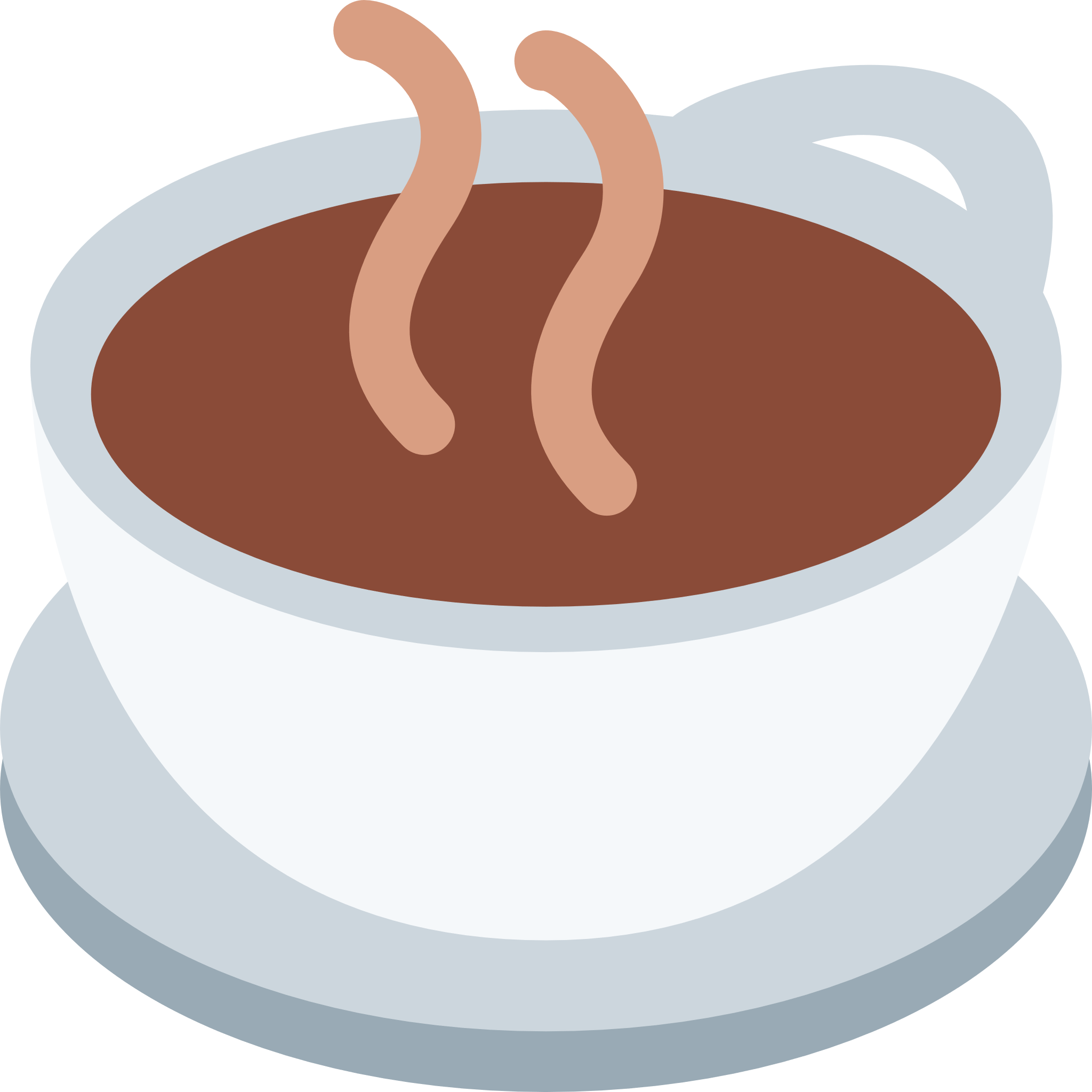 personne
personne
Ta tasse
Des feuilles
lieu
lieu
Objet / chose
Objet / chose
Le nom
Le nom
animal
animal
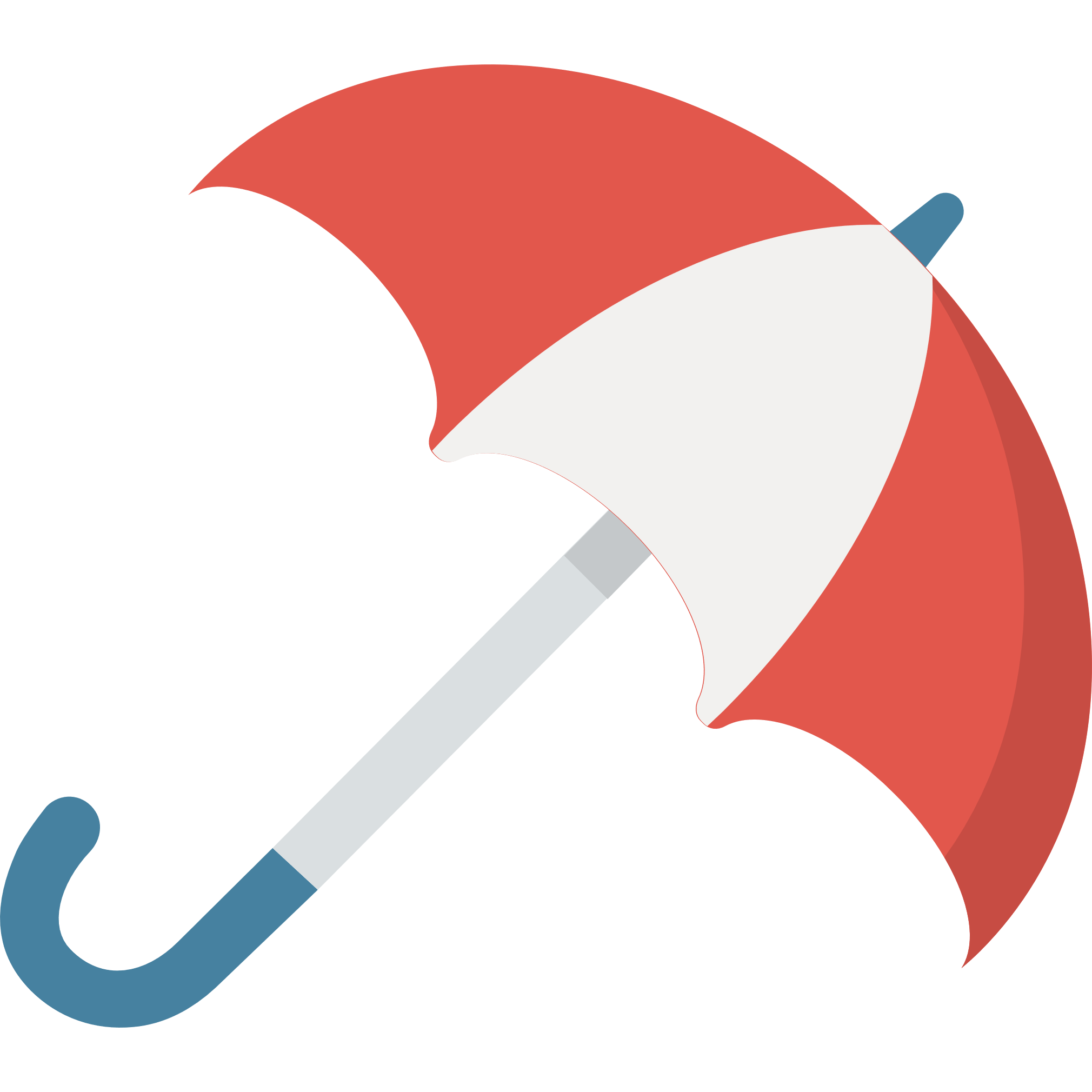 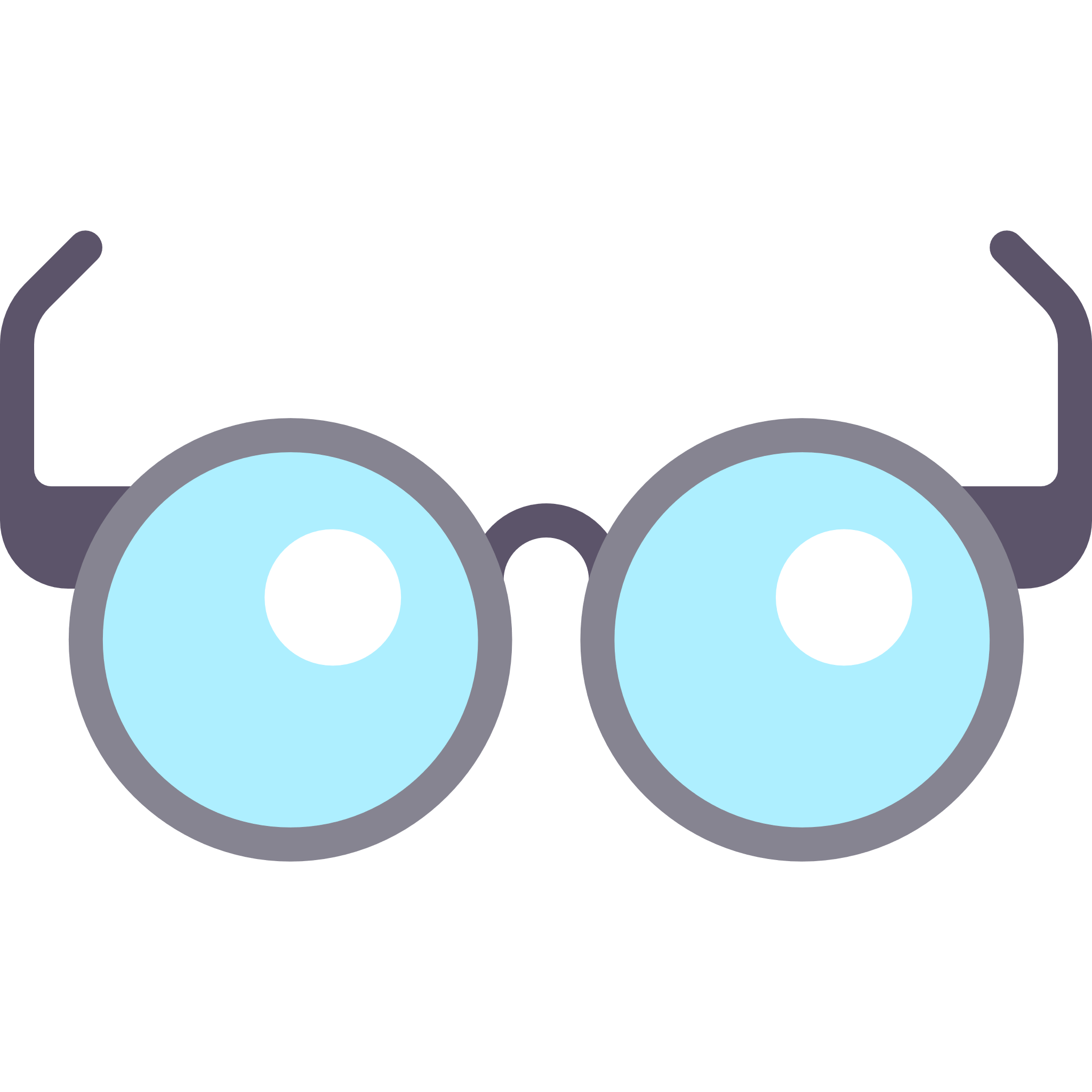 personne
personne
Son parapluie
Des lunettes
lieu
lieu
Objet / chose
Objet / chose
Le nom
Le nom
animal
animal
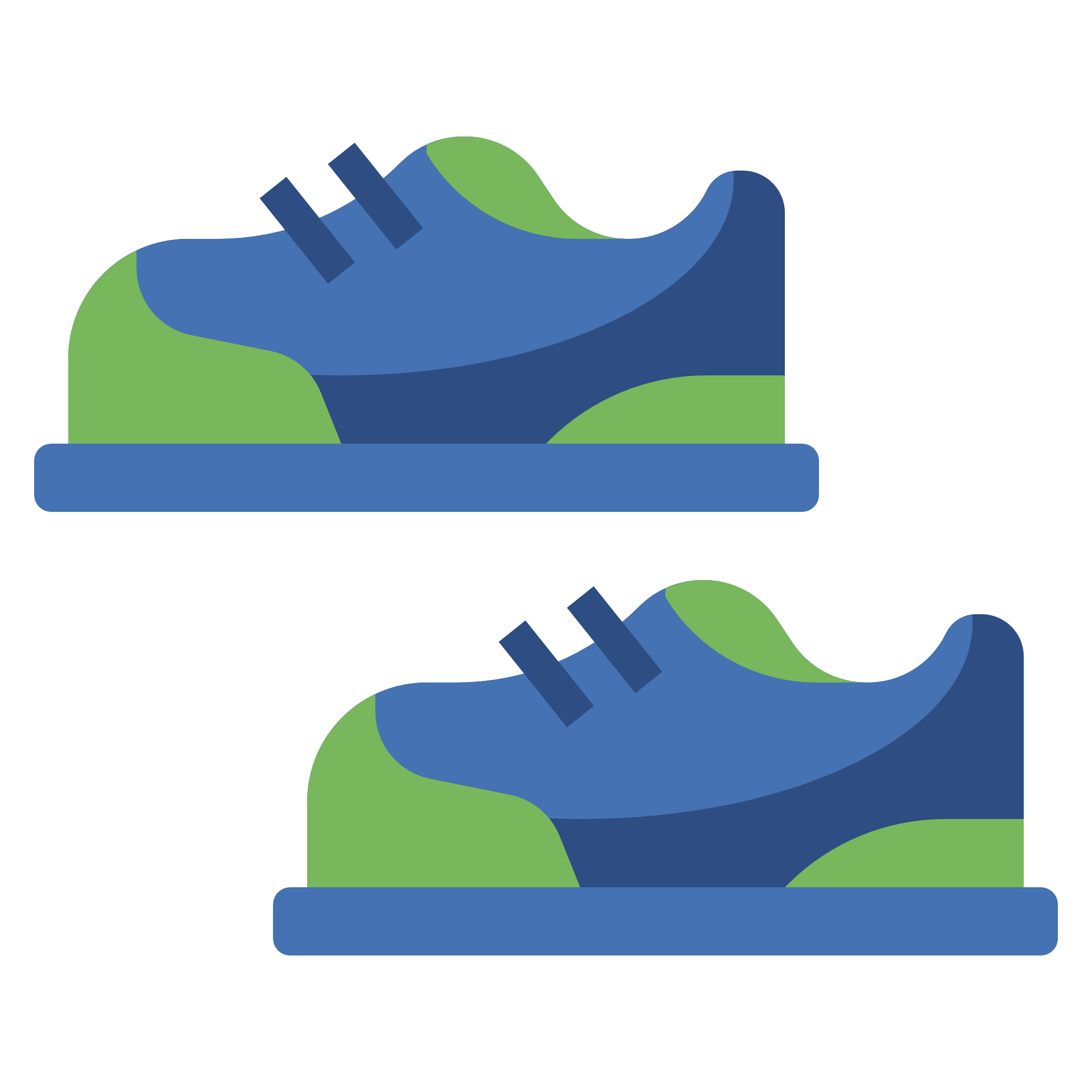 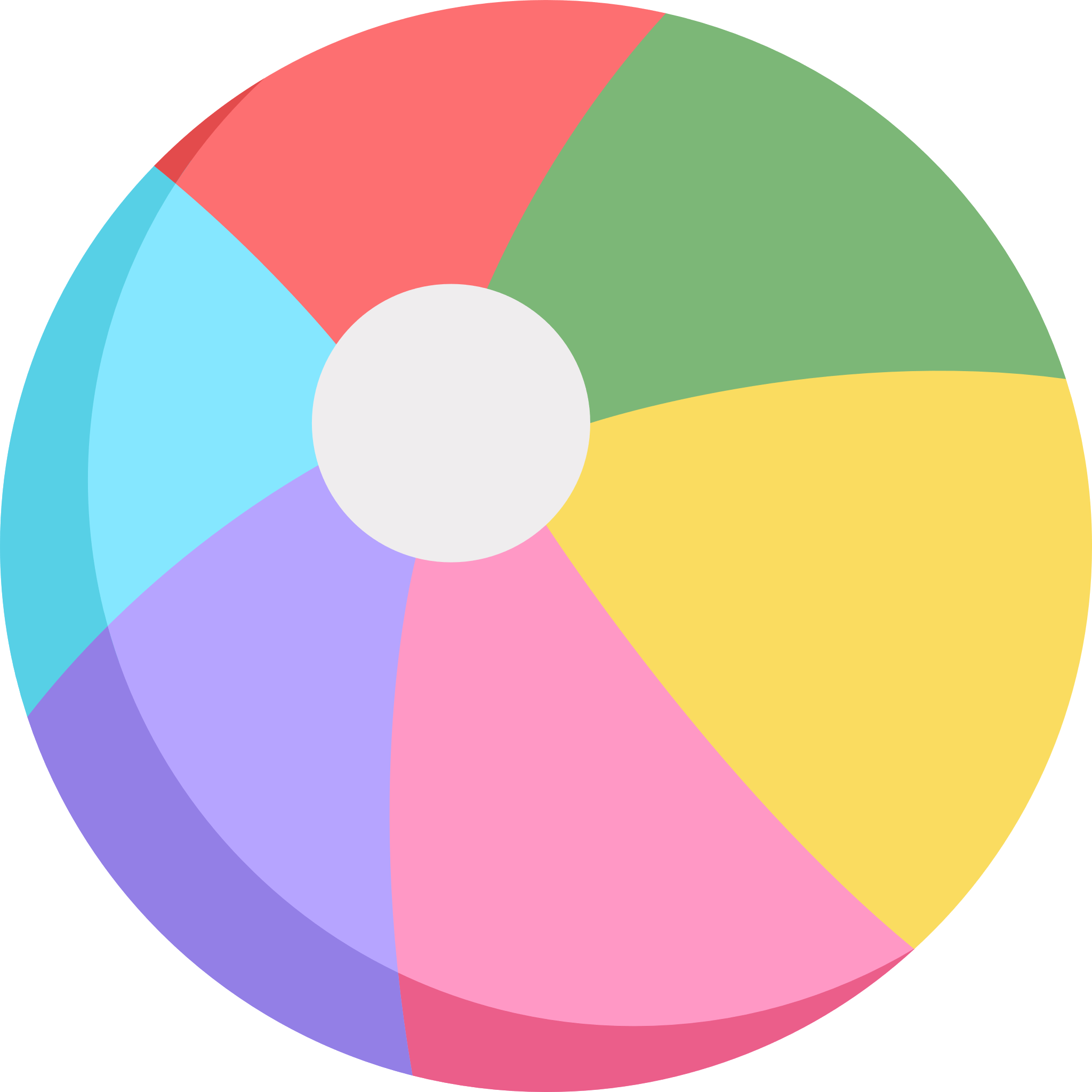 personne
personne
Des chaussures
Ce ballon
lieu
lieu
Objet / chose
Objet / chose
Le nom
Le nom
animal
animal
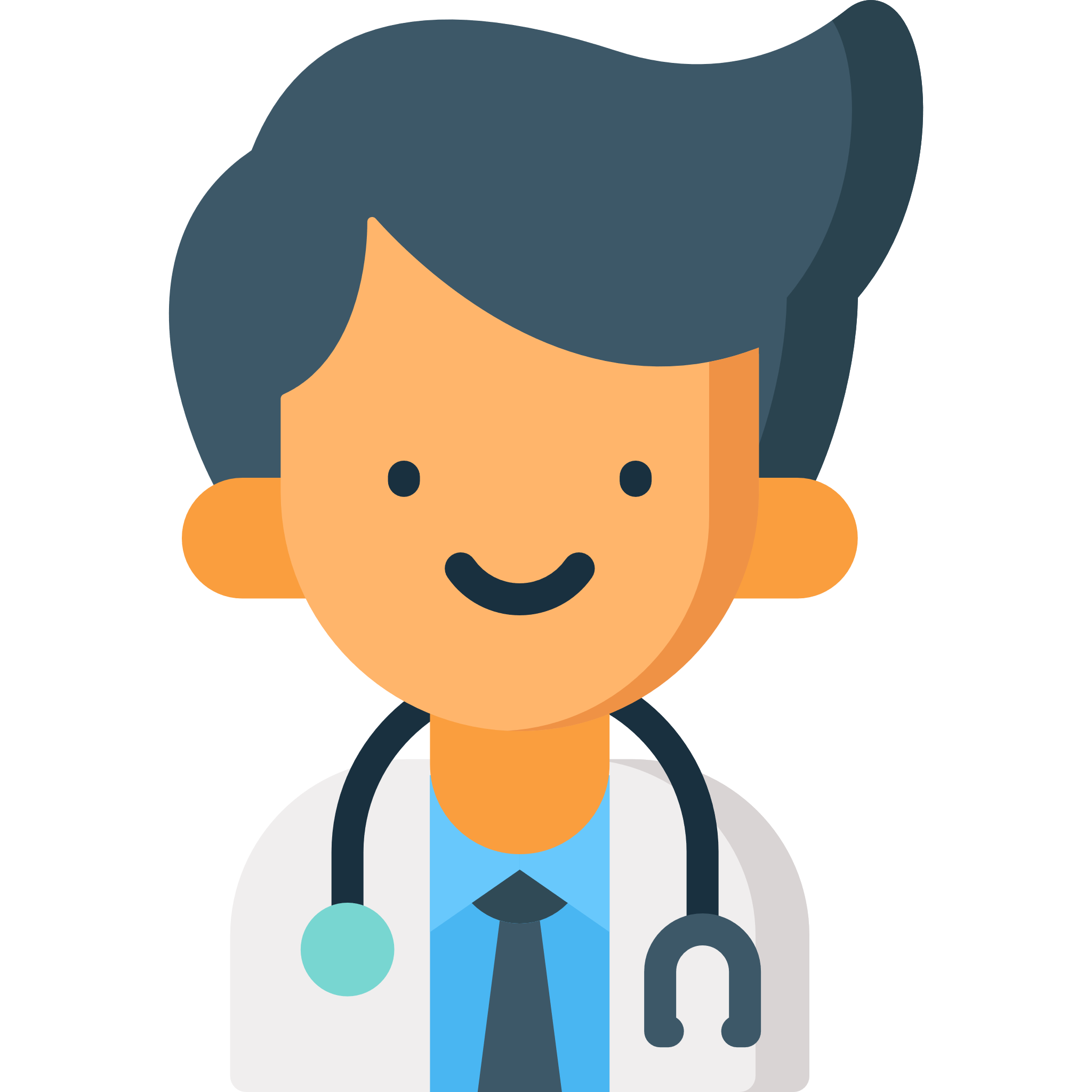 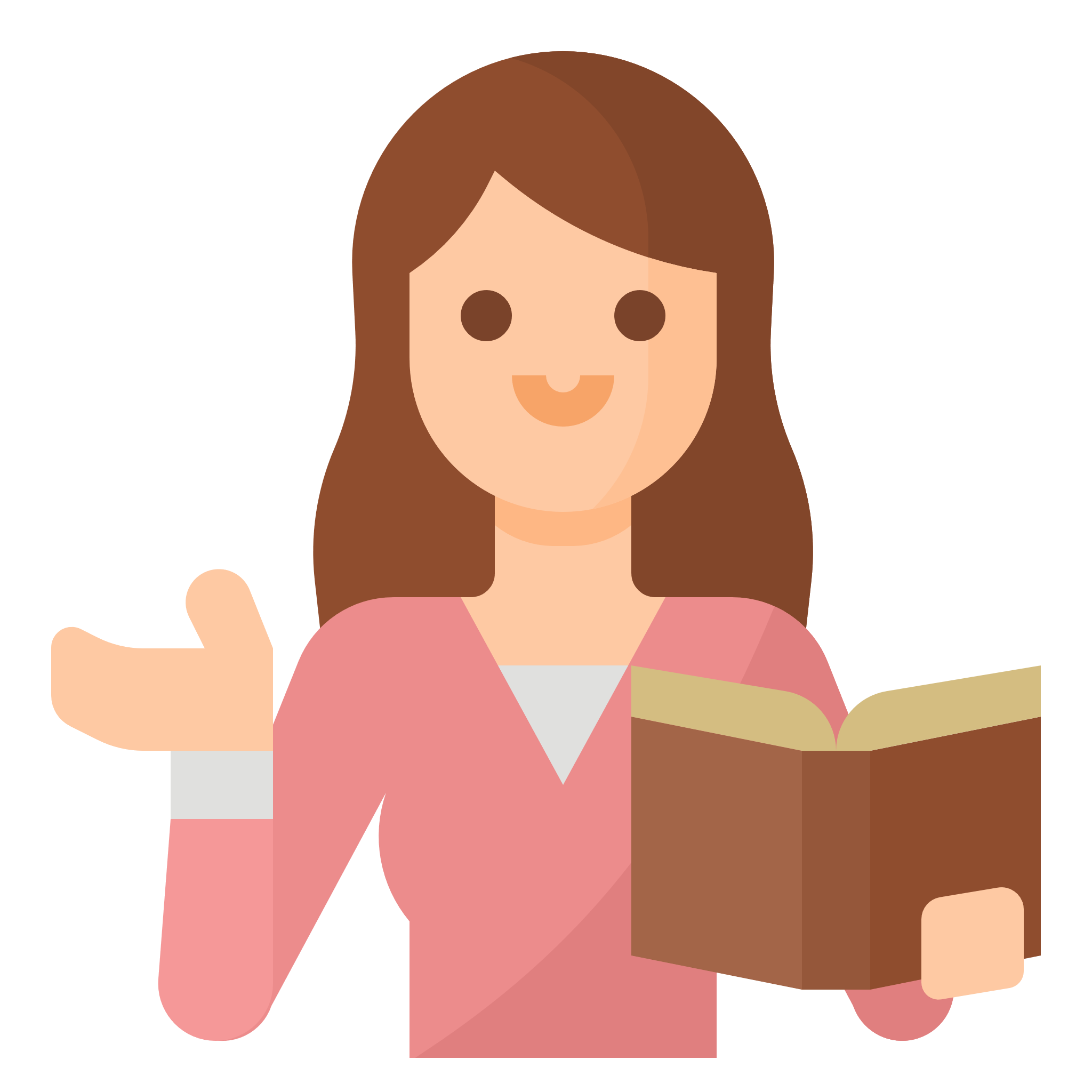 personne
personne
Le médecin
Ma maitresse
lieu
lieu
Objet / chose
Objet / chose
Le nom
Le nom
animal
animal
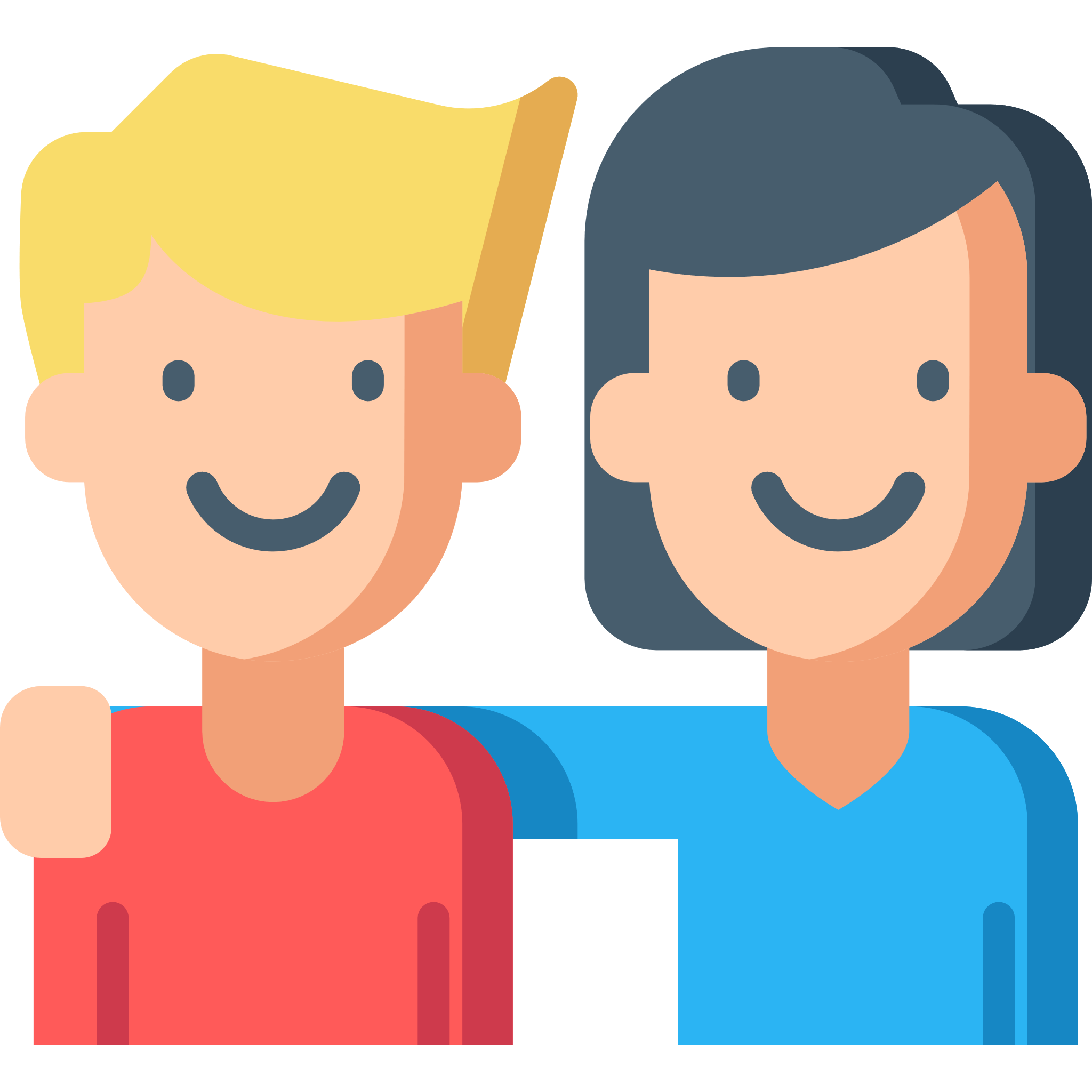 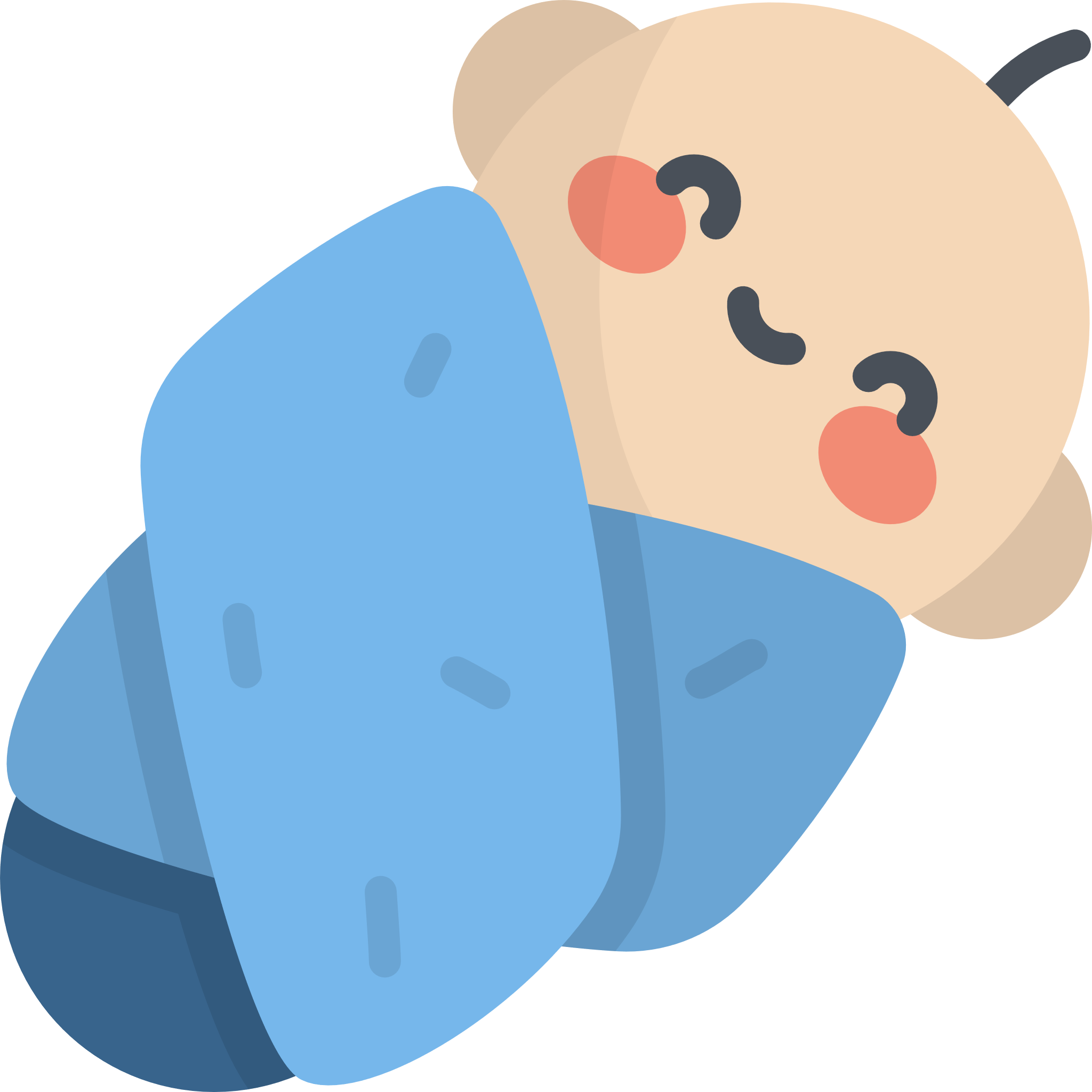 personne
personne
Un bébé
Des amis
lieu
lieu
Objet / chose
Objet / chose
Le nom
Le nom
animal
animal
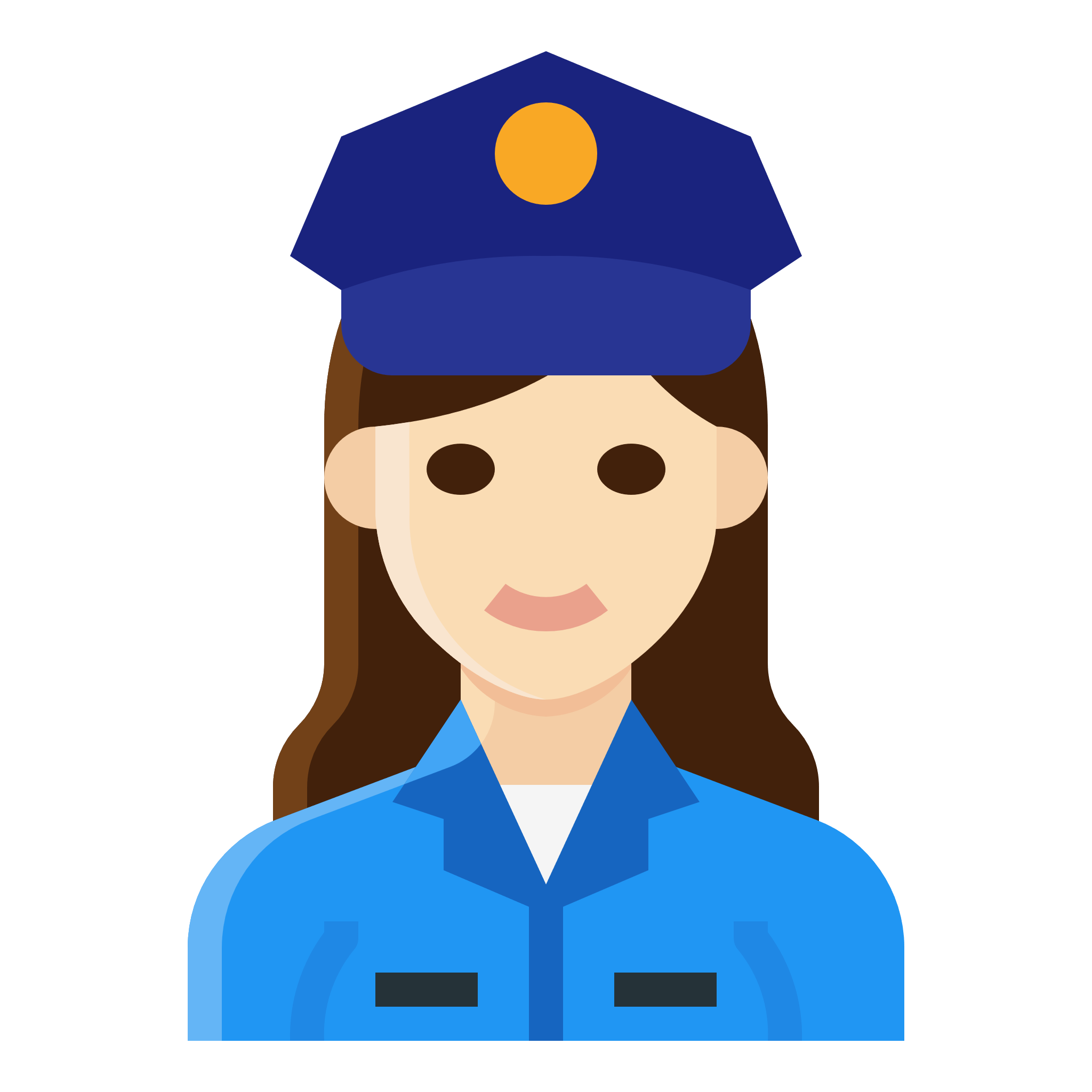 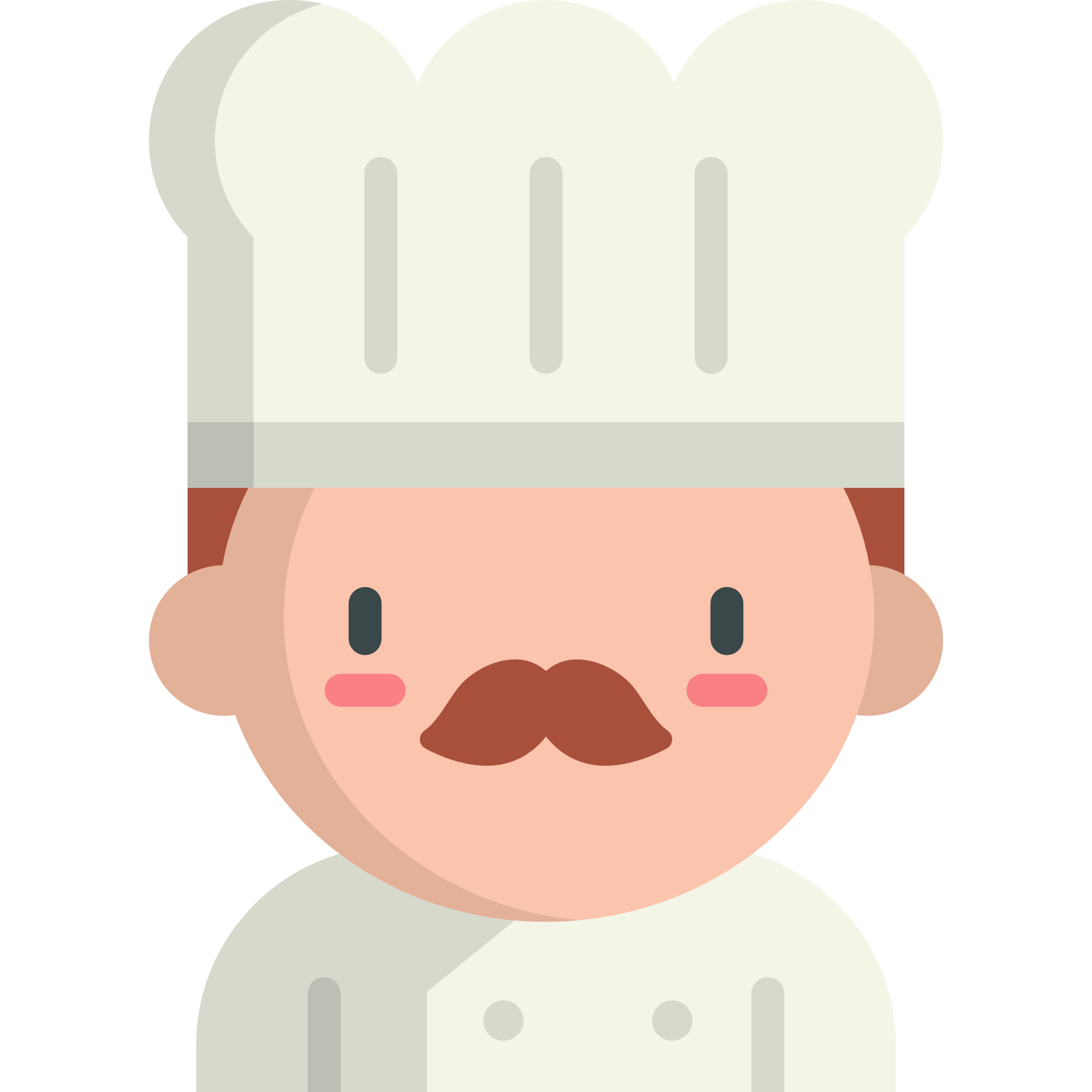 personne
personne
Un cuisinier
Une policière
lieu
lieu
Objet / chose
Objet / chose
Le nom
Le nom
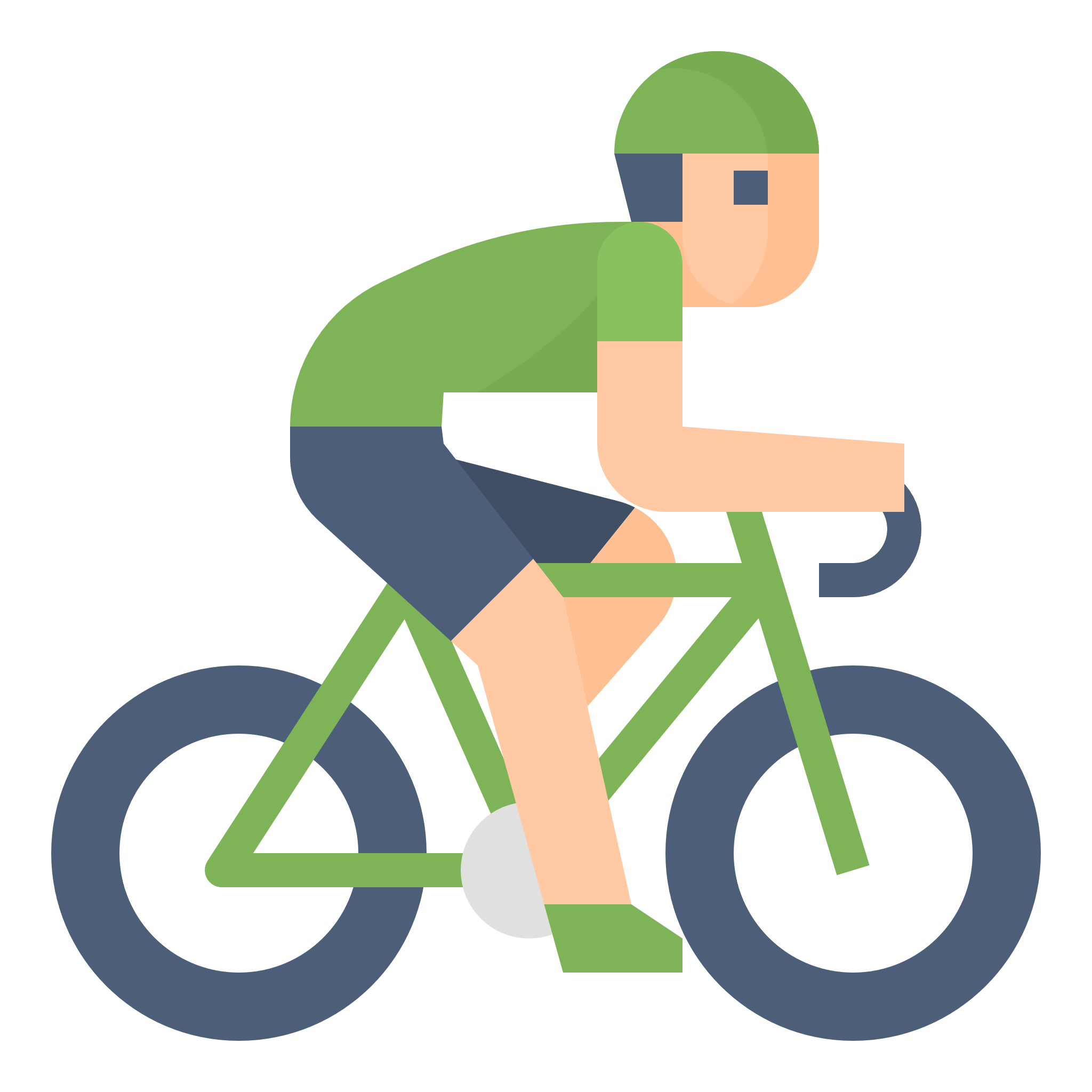 animal
animal
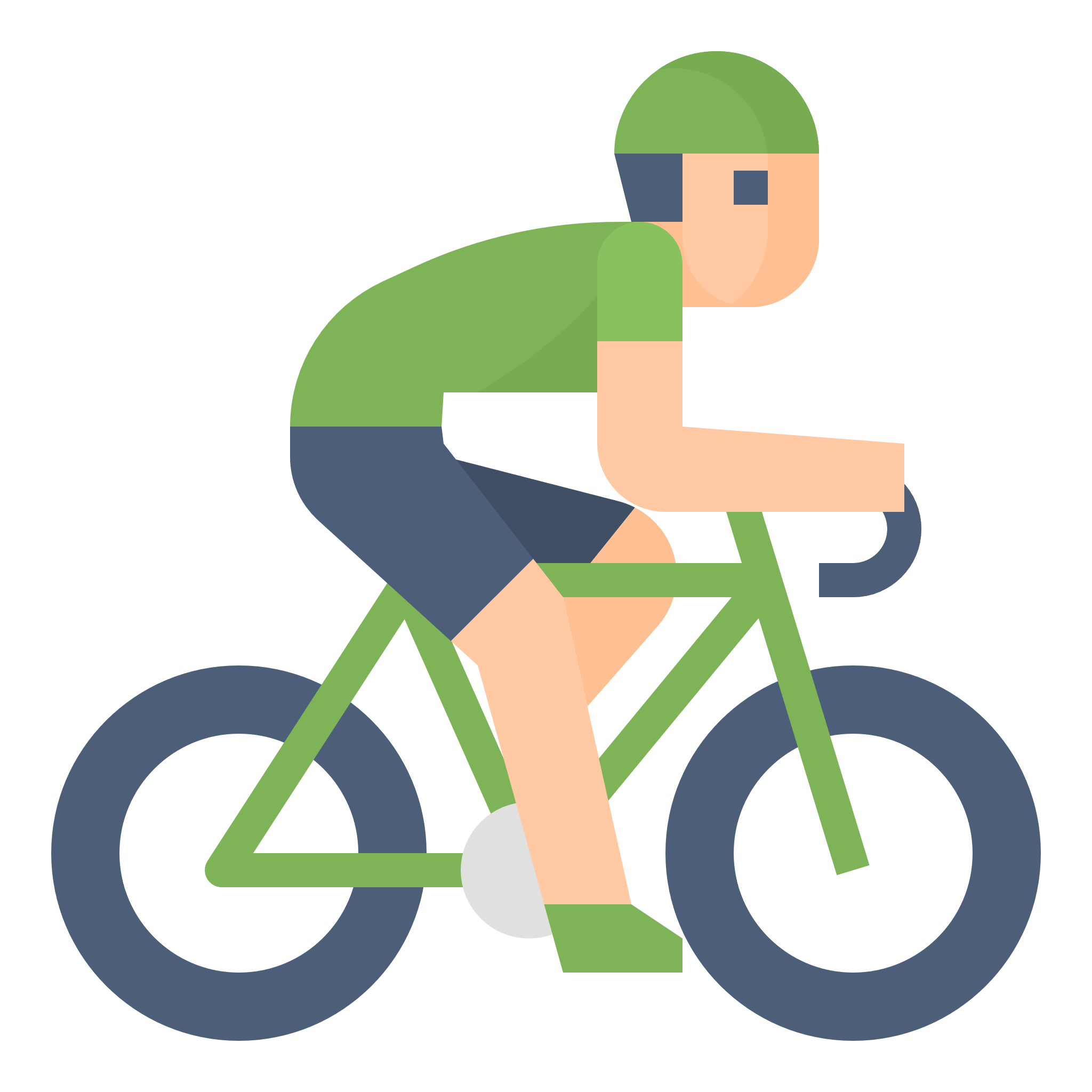 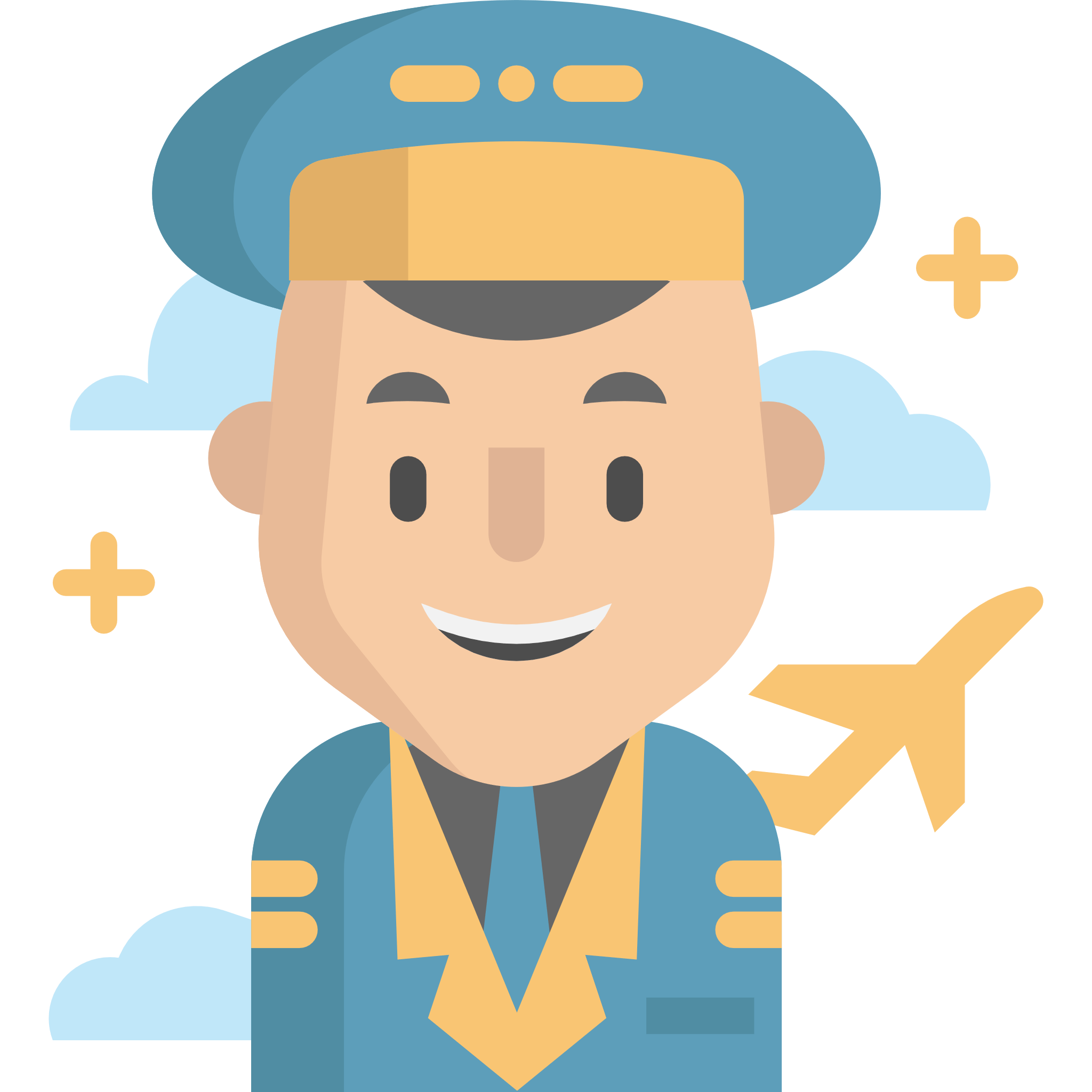 personne
personne
Un pilote
Des cyclistes
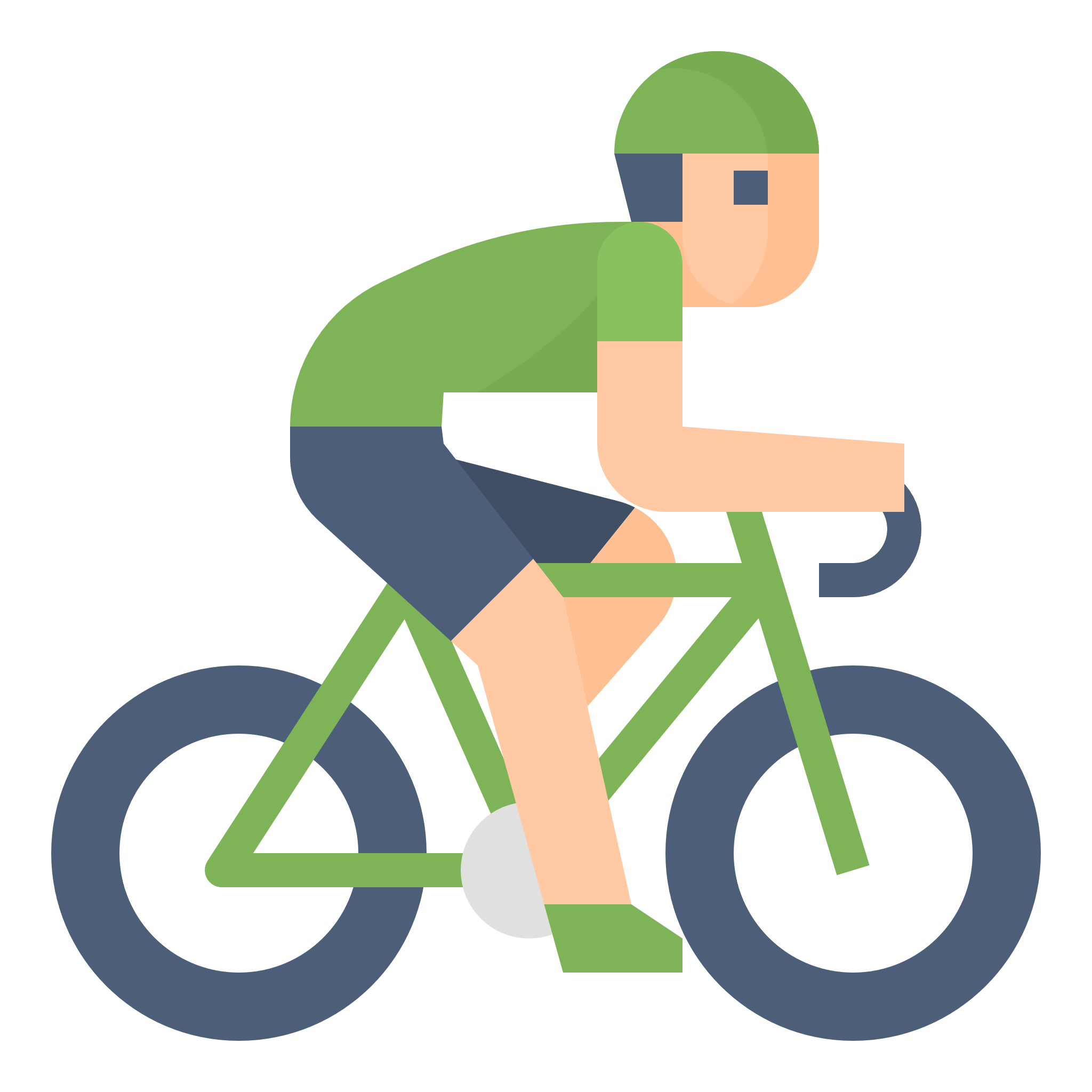 lieu
lieu
Objet / chose
Objet / chose
Le nom
Le nom
animal
animal
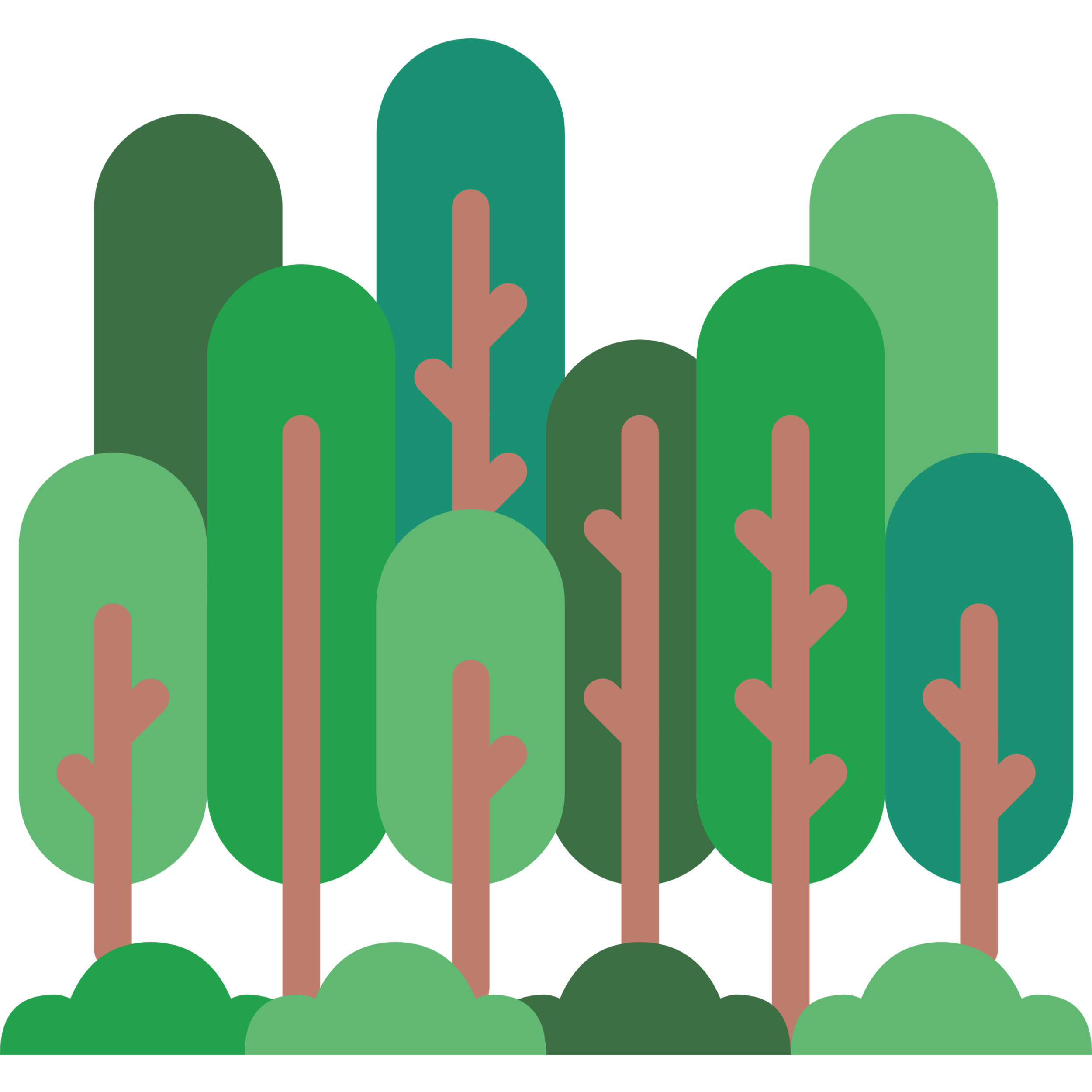 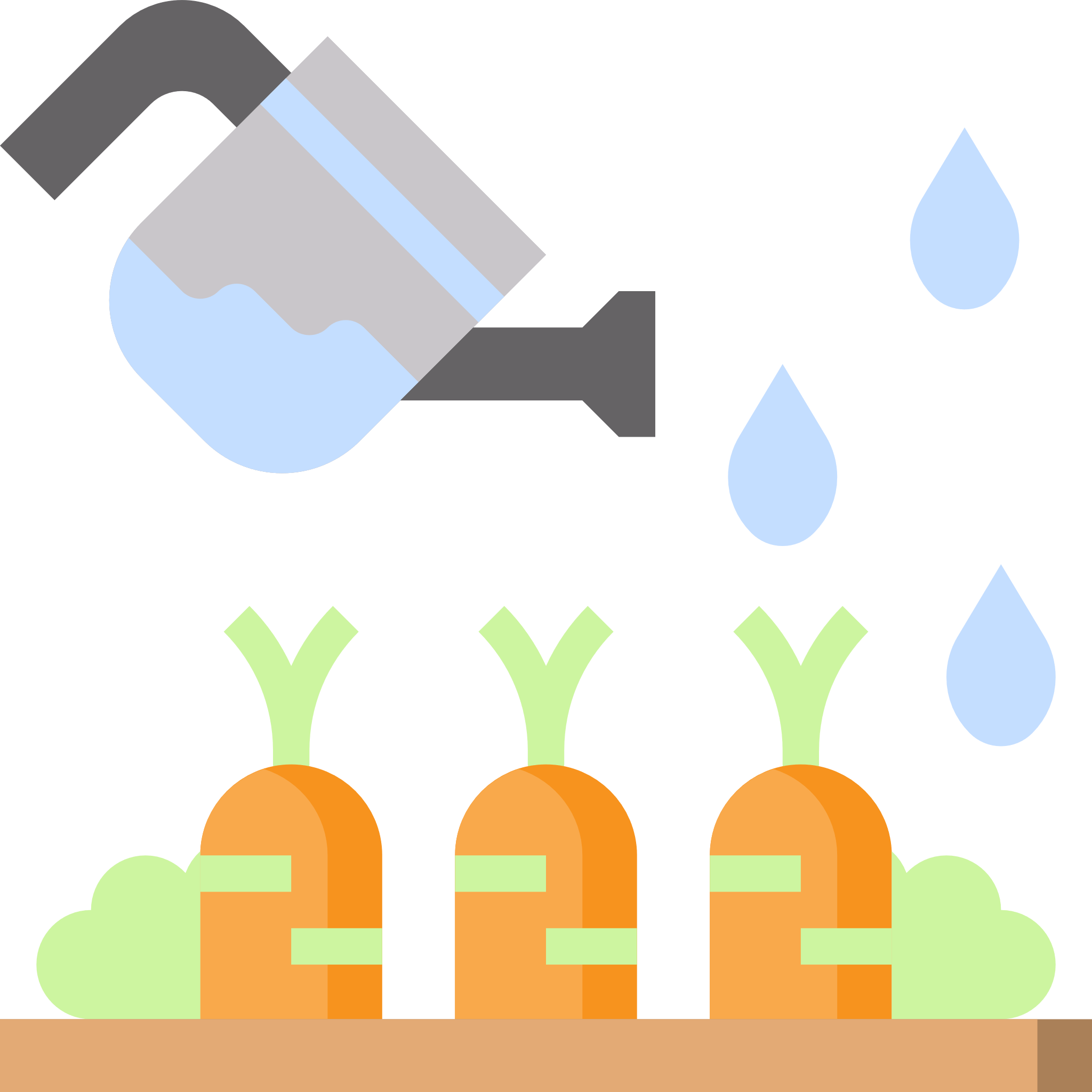 personne
personne
Le jardin
Une forêt
lieu
lieu
Objet / chose
Objet / chose
Le nom
Le nom
animal
animal
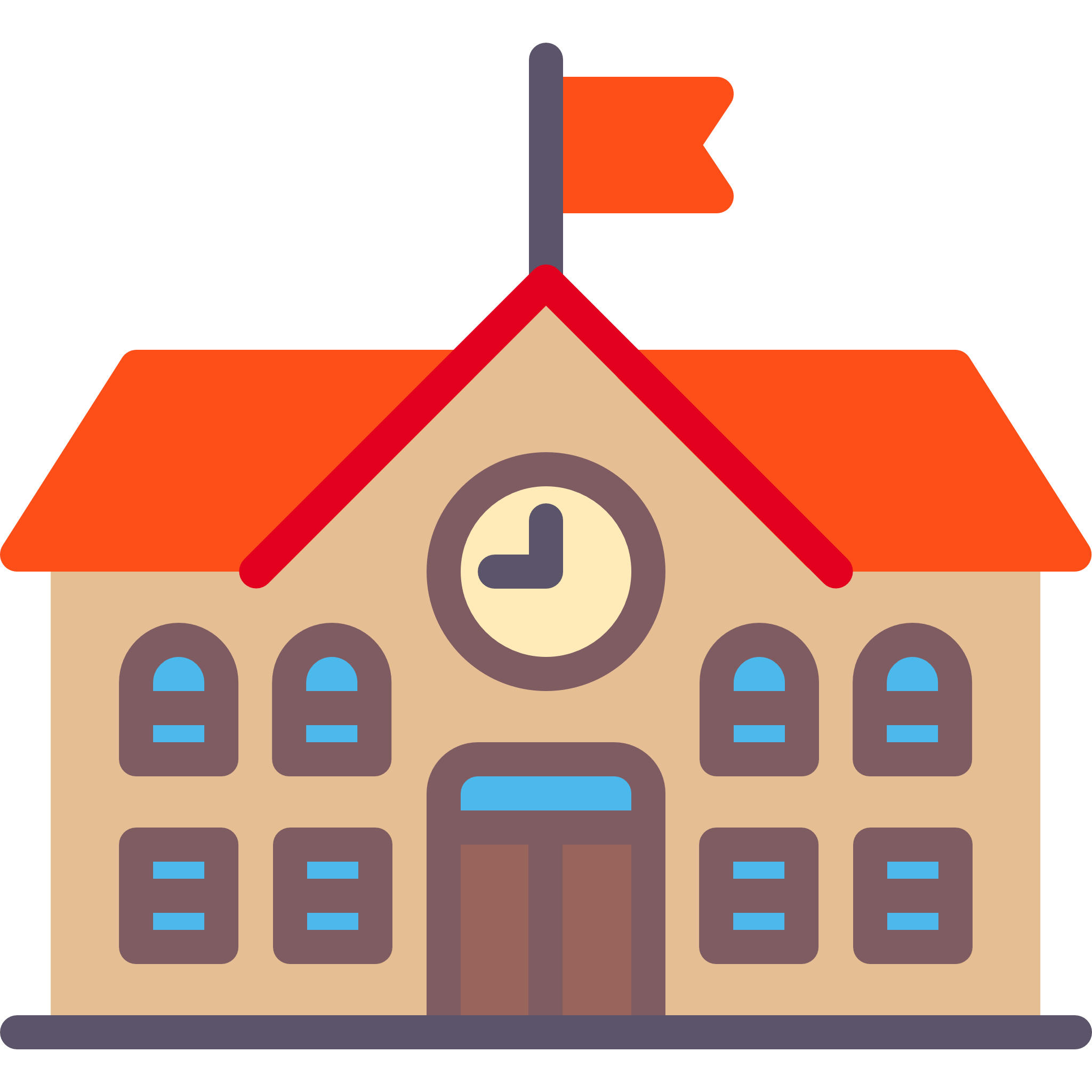 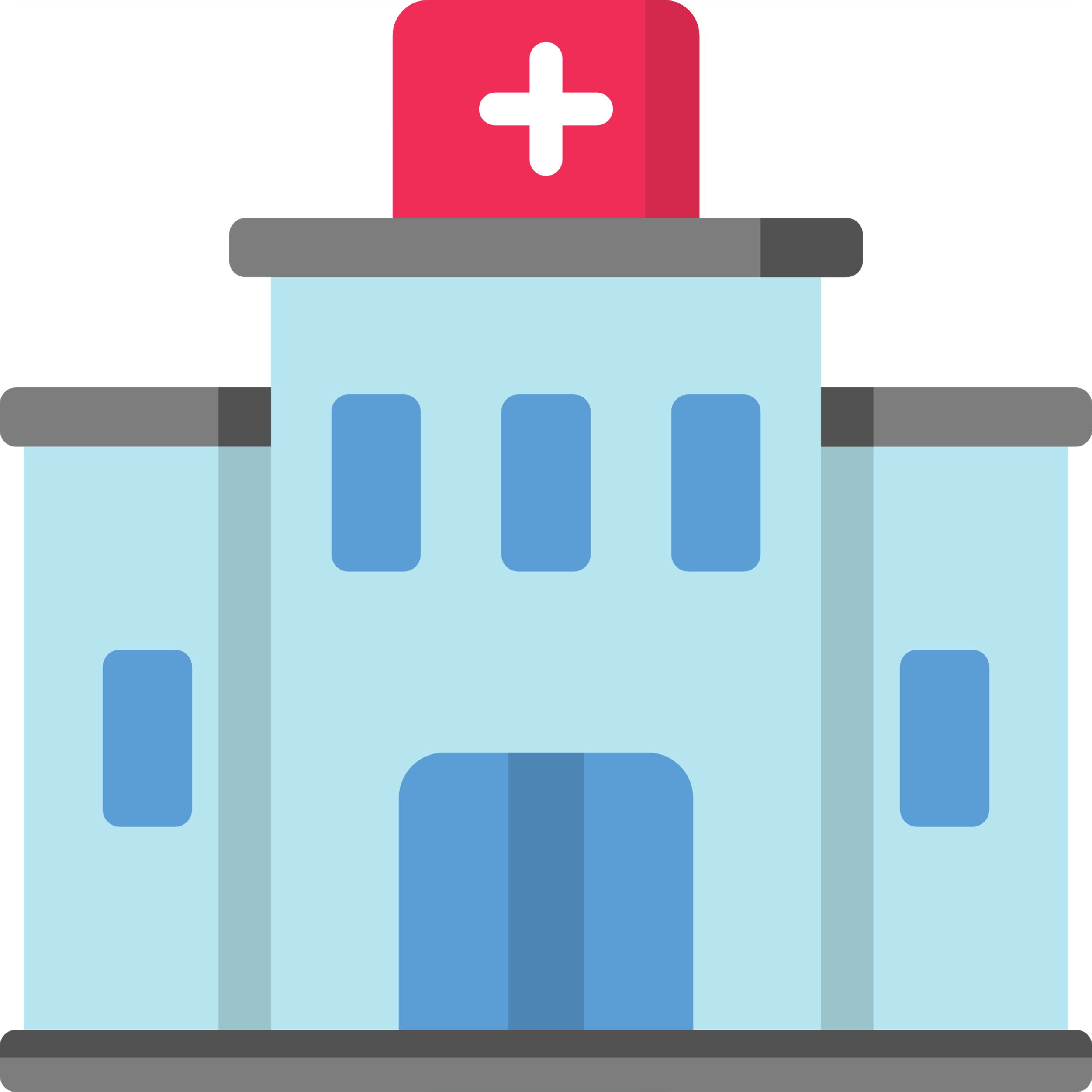 personne
personne
Un hôpital
L’école
lieu
lieu
Objet / chose
Objet / chose
Le nom
Le nom
animal
animal
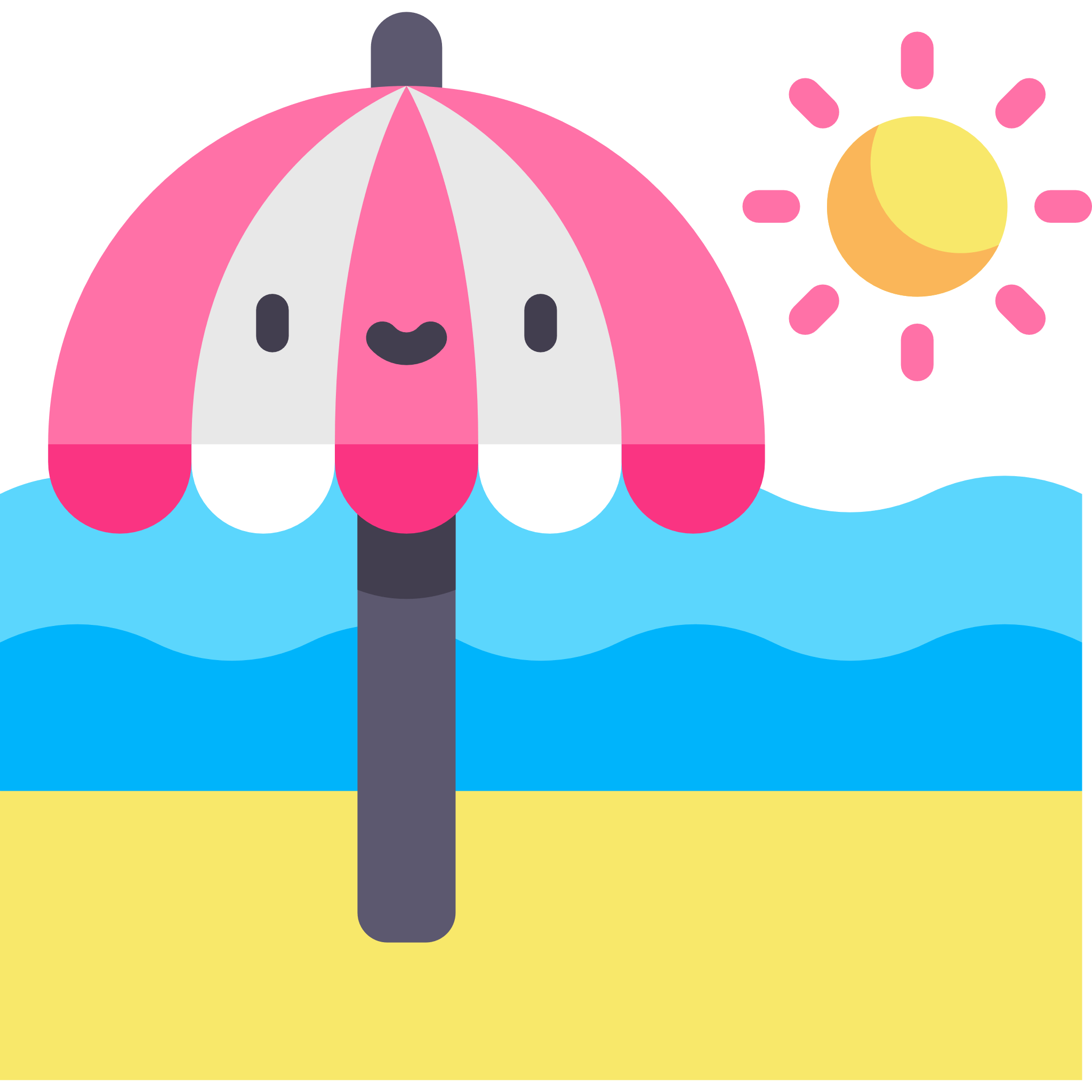 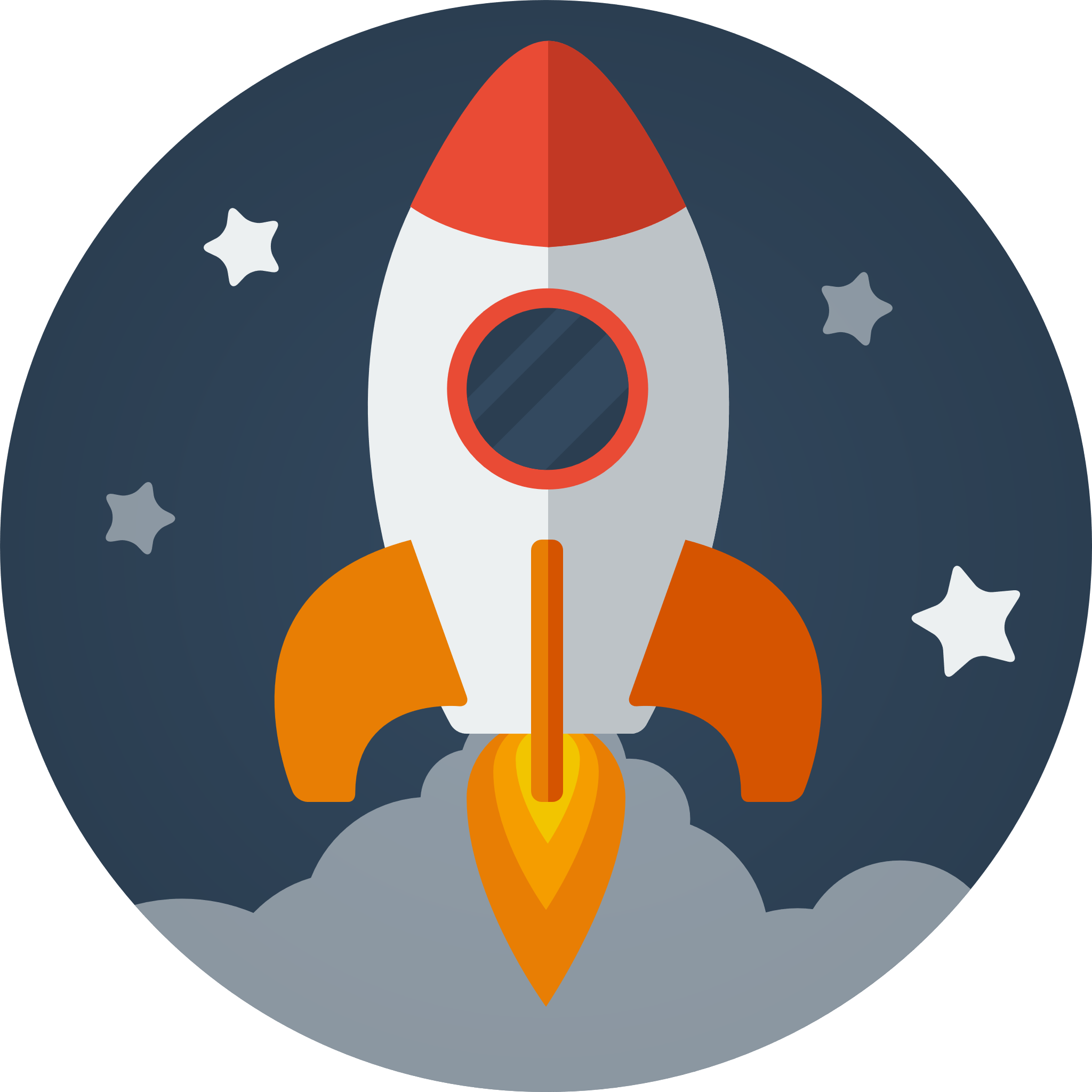 personne
personne
La plage
L’espace
lieu
lieu
Objet / chose
Objet / chose
Le nom
Le nom
animal
animal
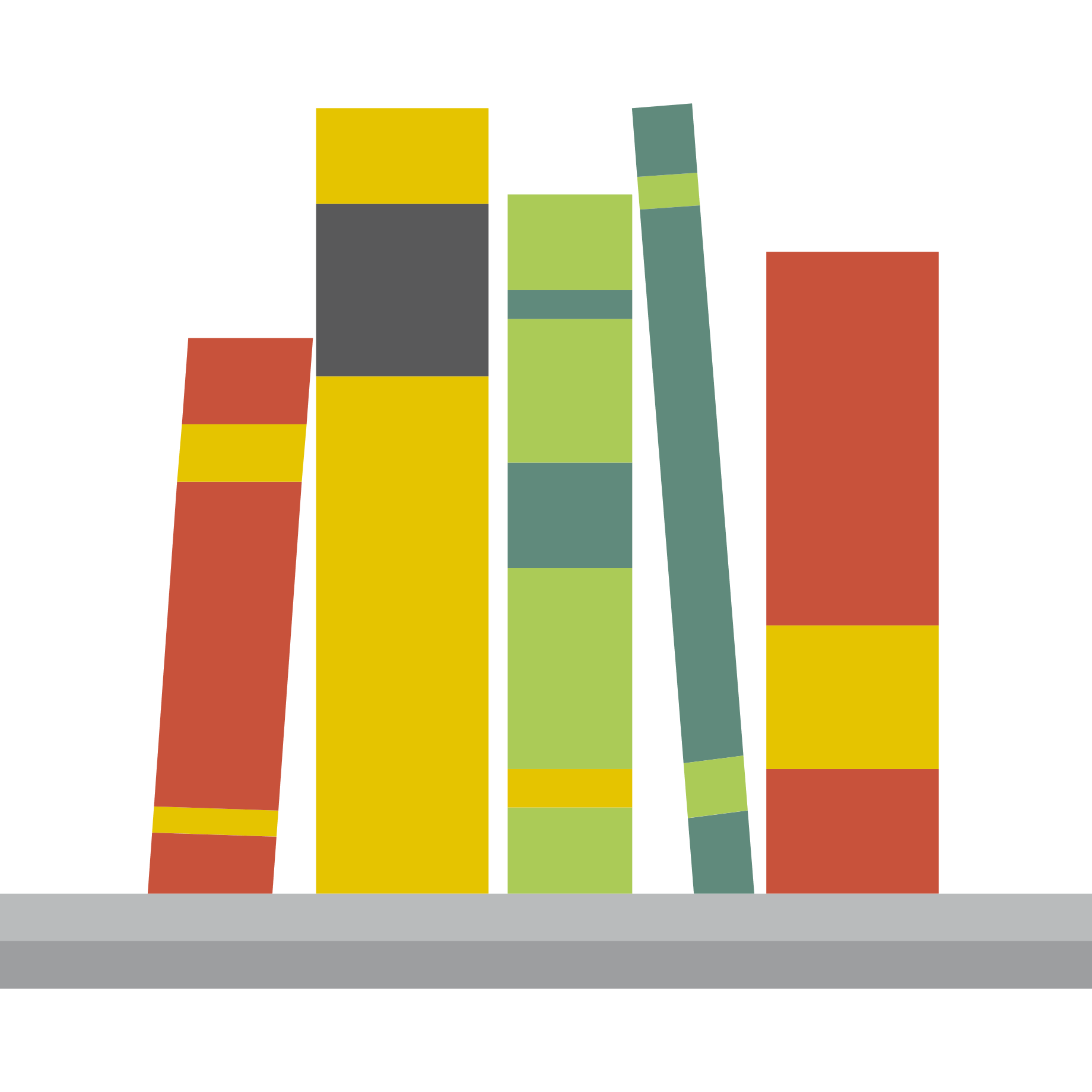 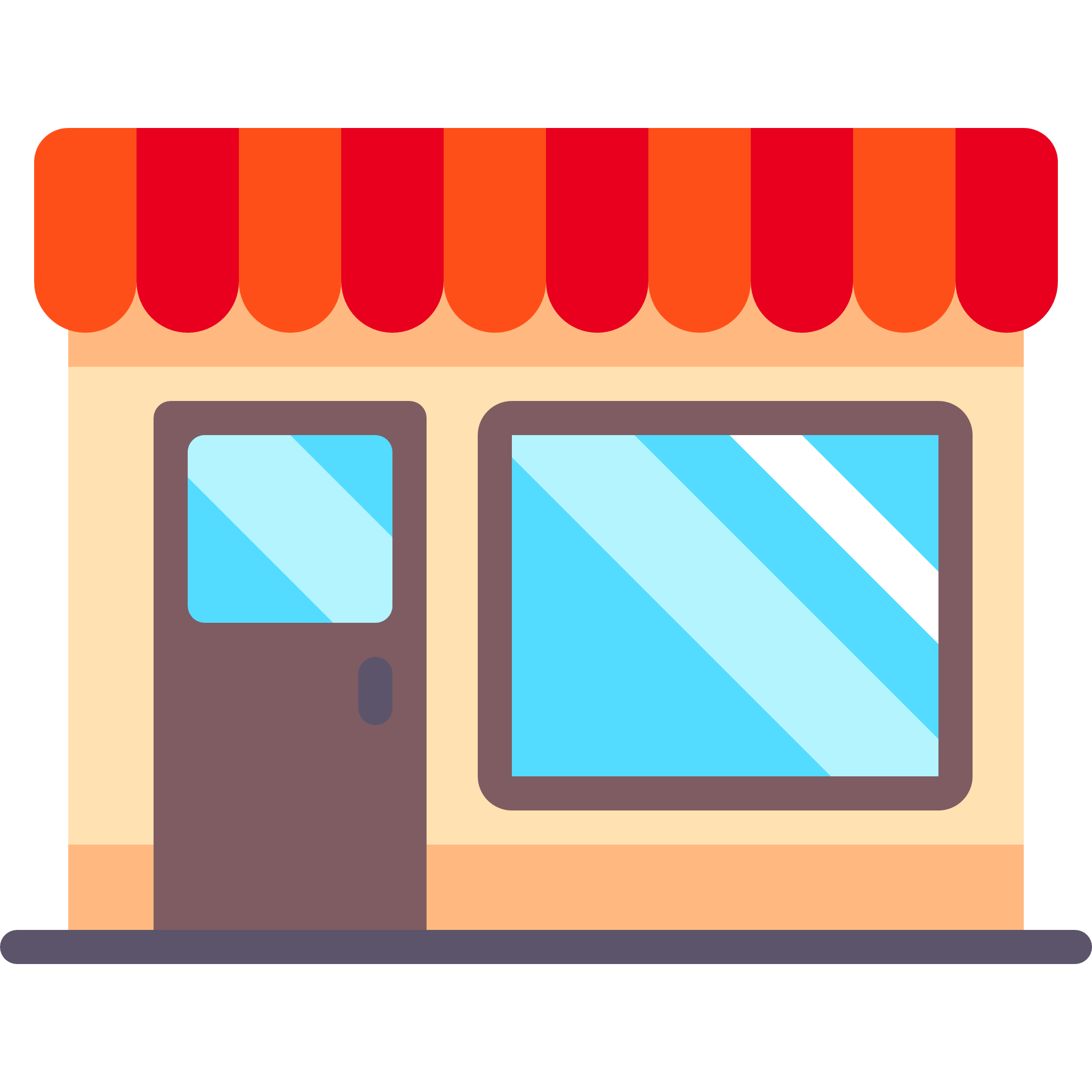 personne
personne
La boulangerie
La bibliothèque
lieu
lieu